Объединение «Волонтерское движение»МЫ ДРУЖНАЯКОМАНДА
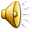 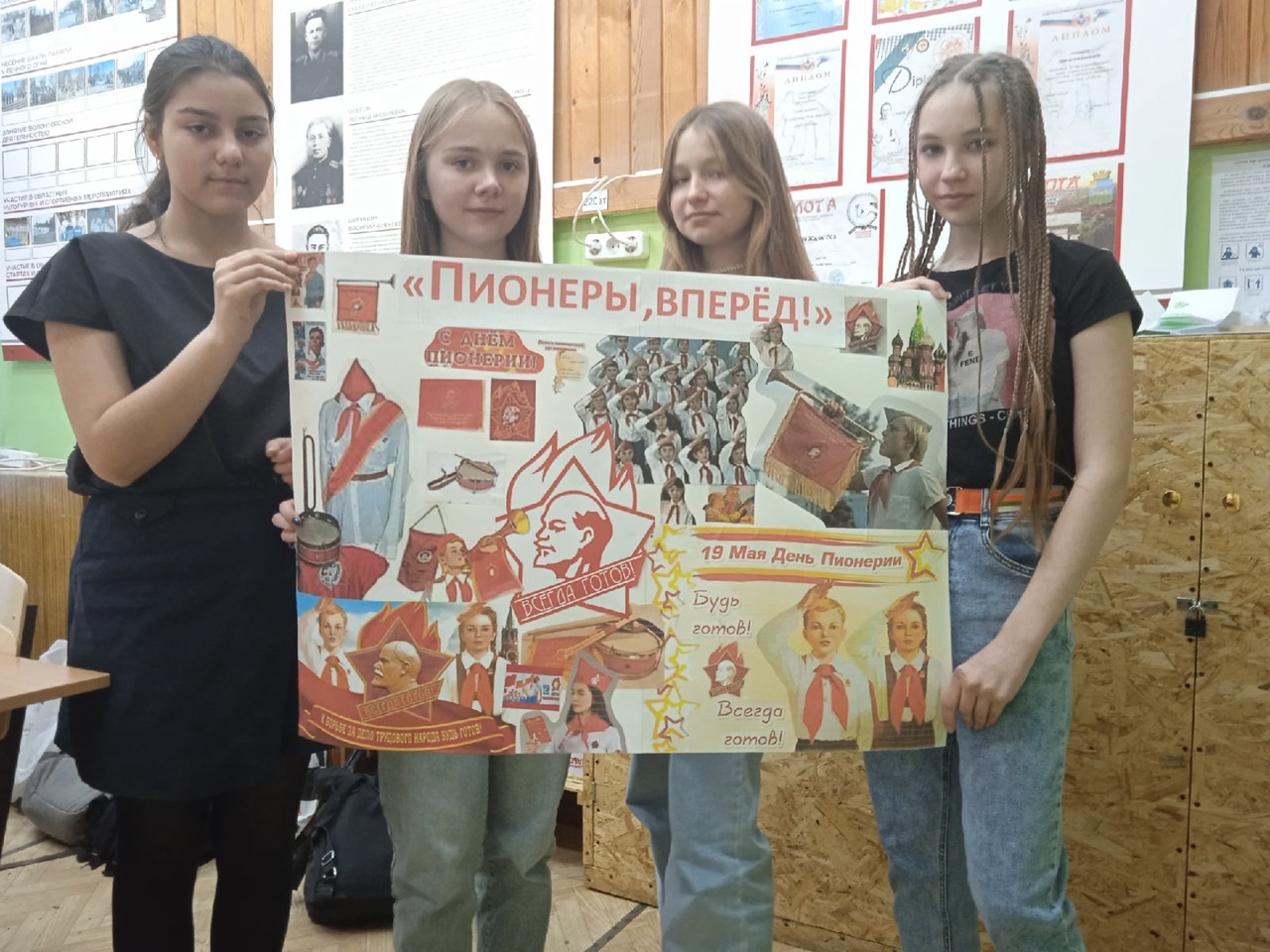 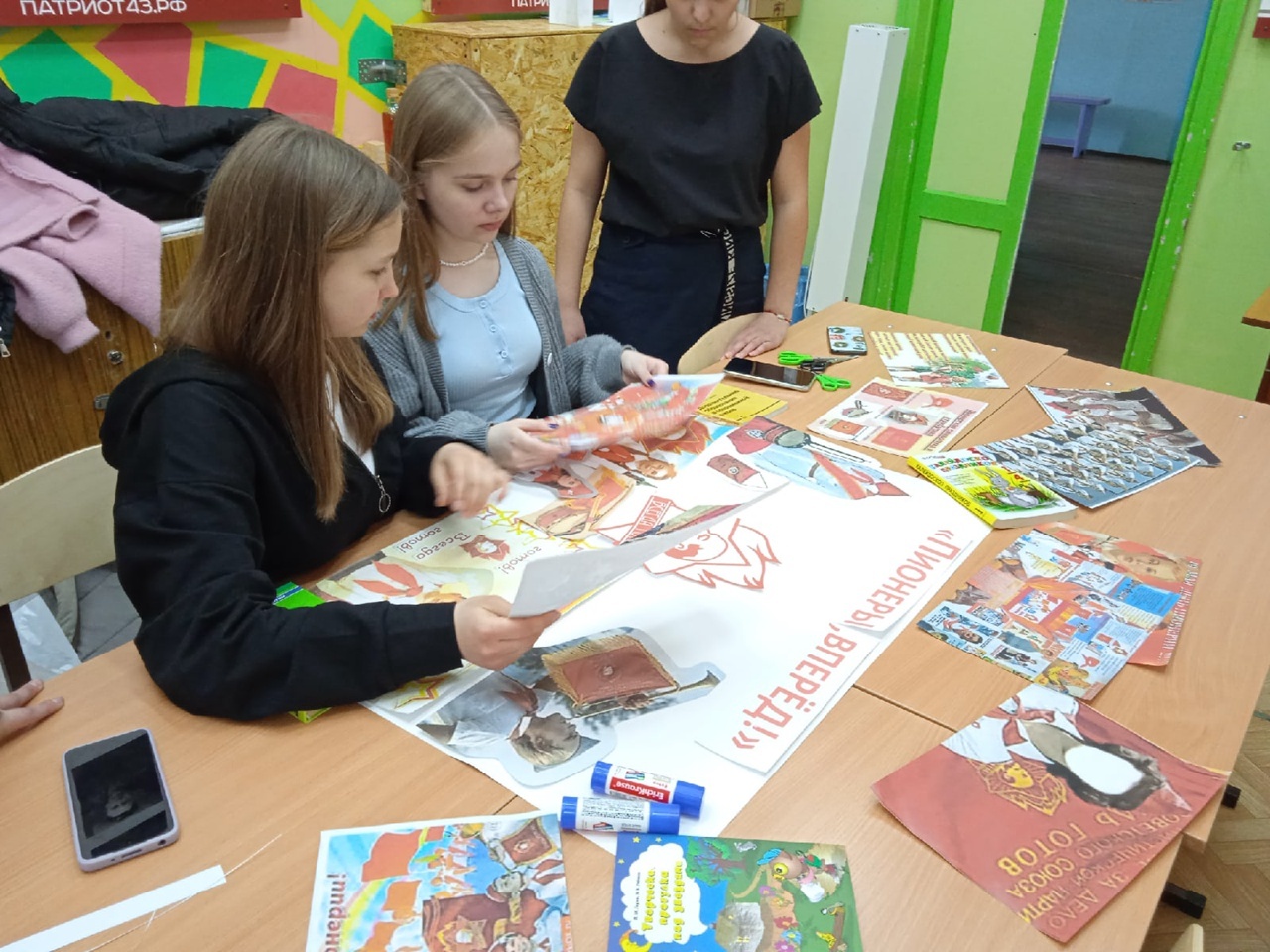 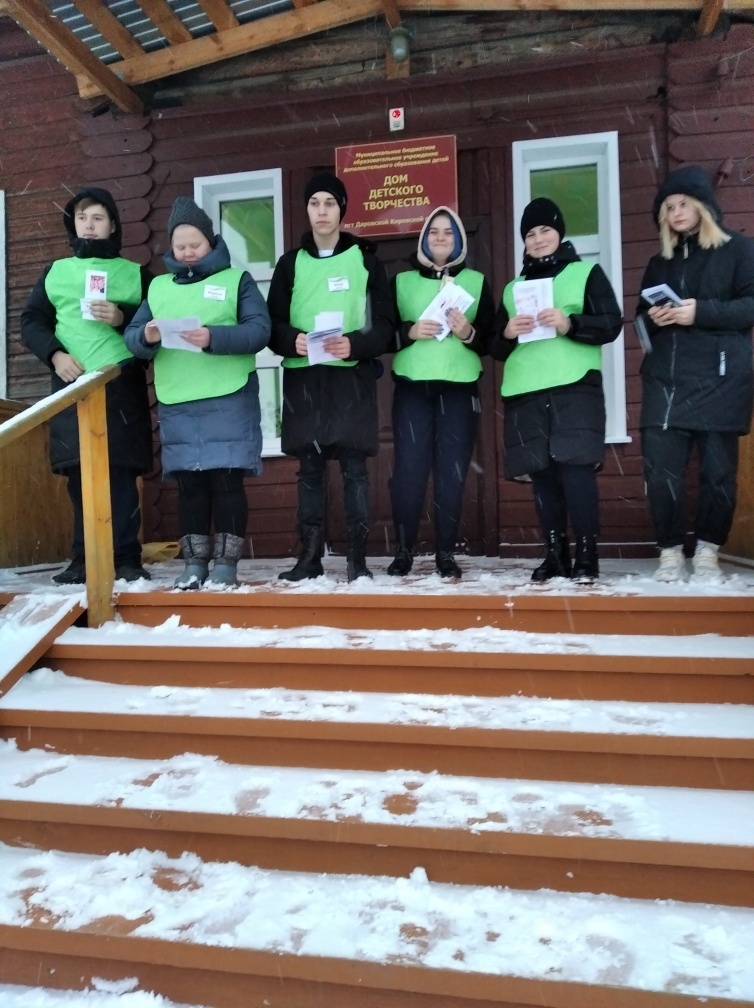 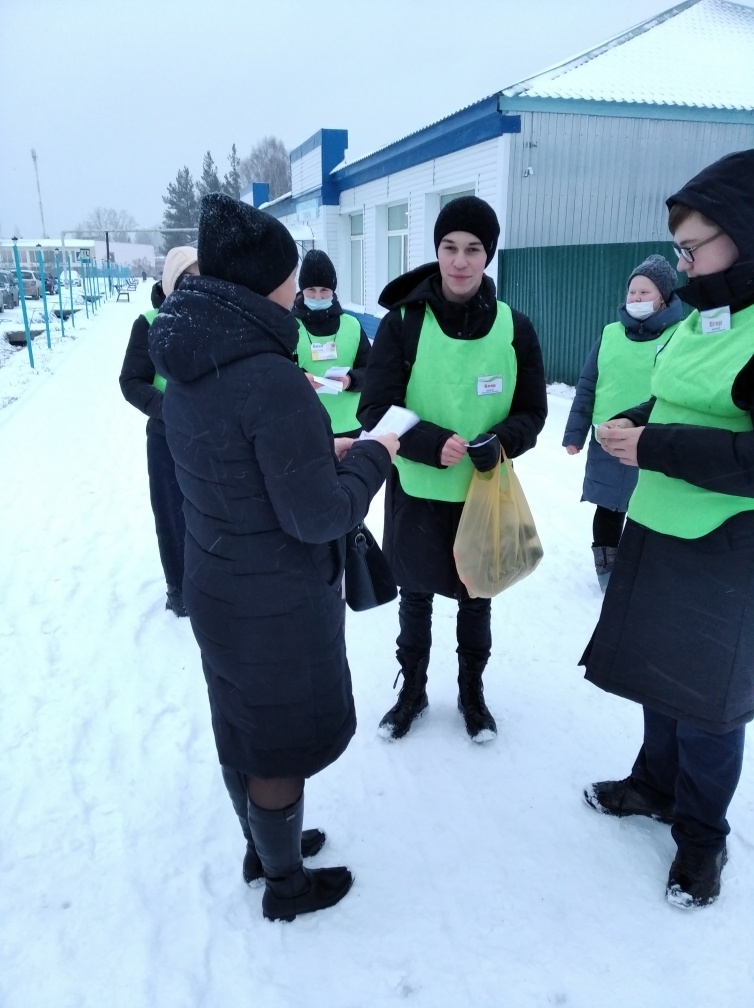 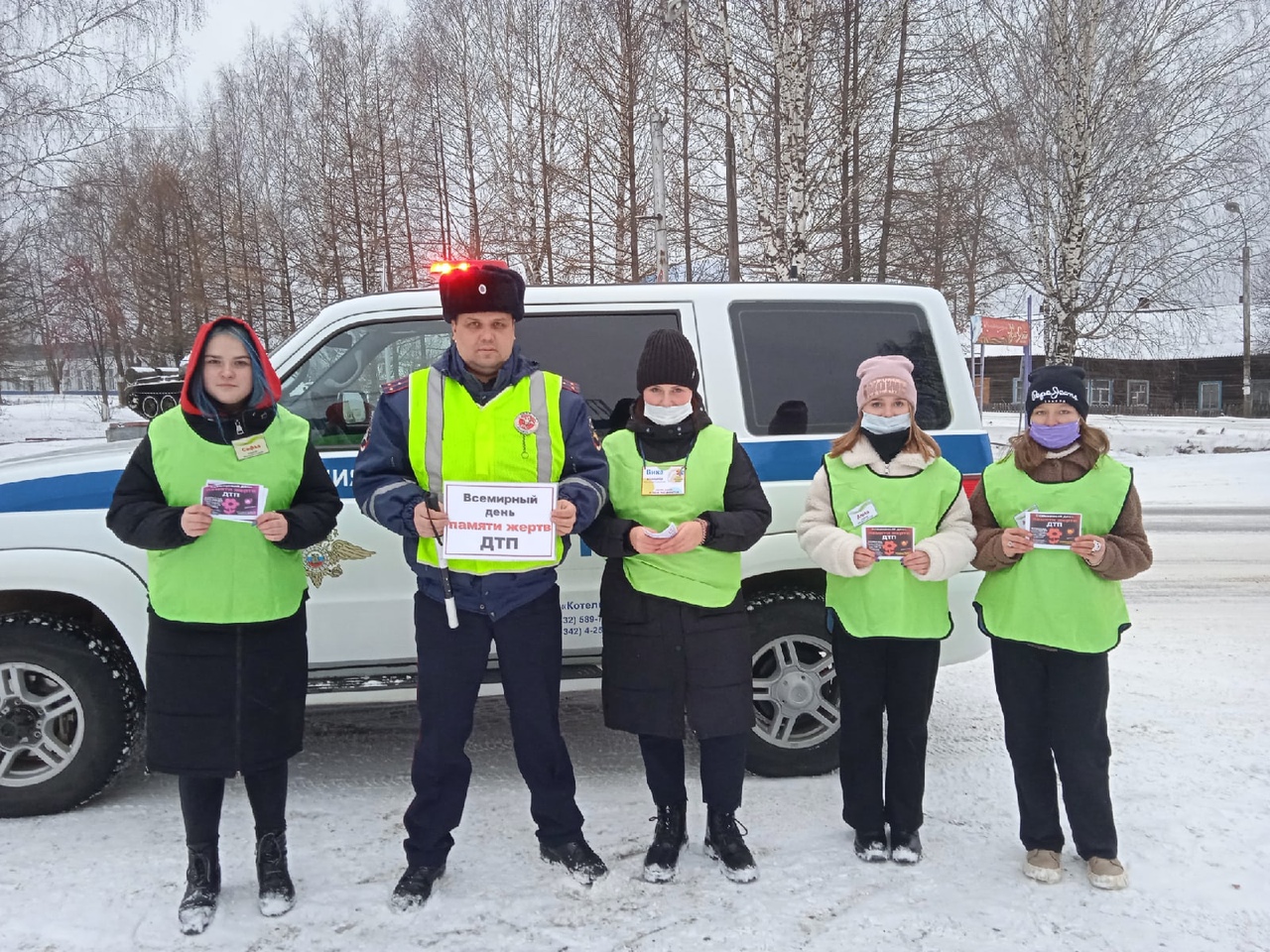 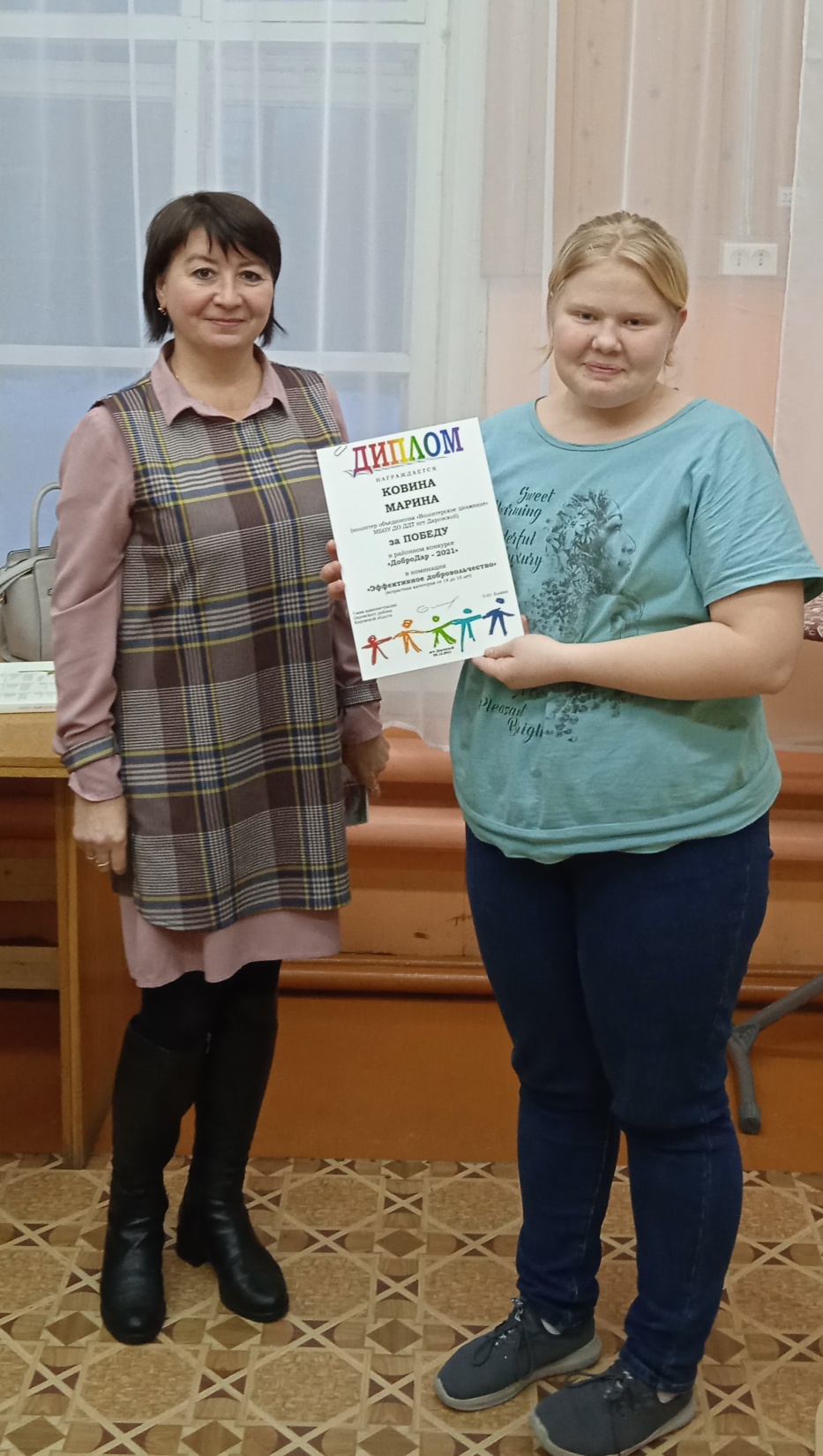 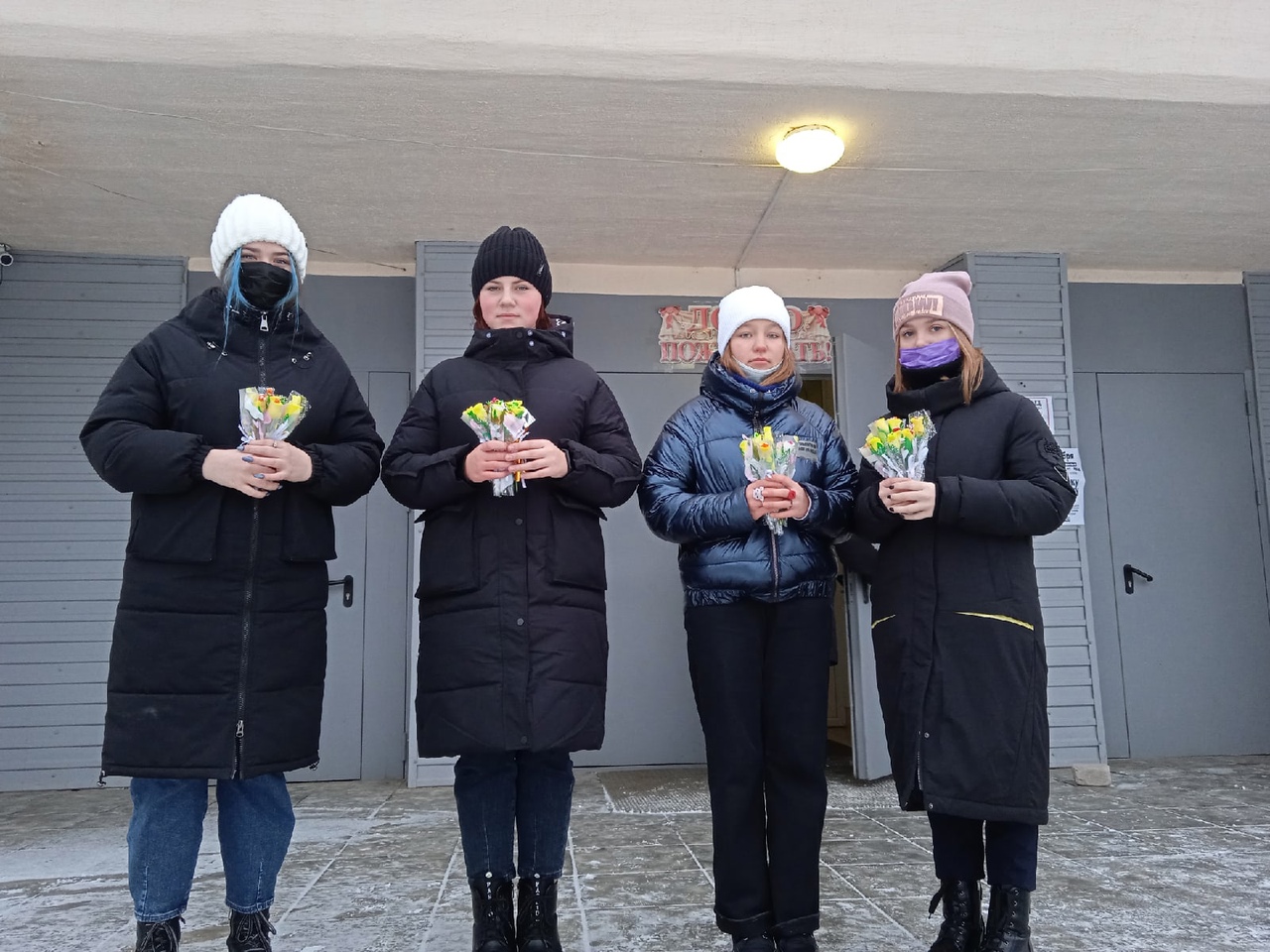 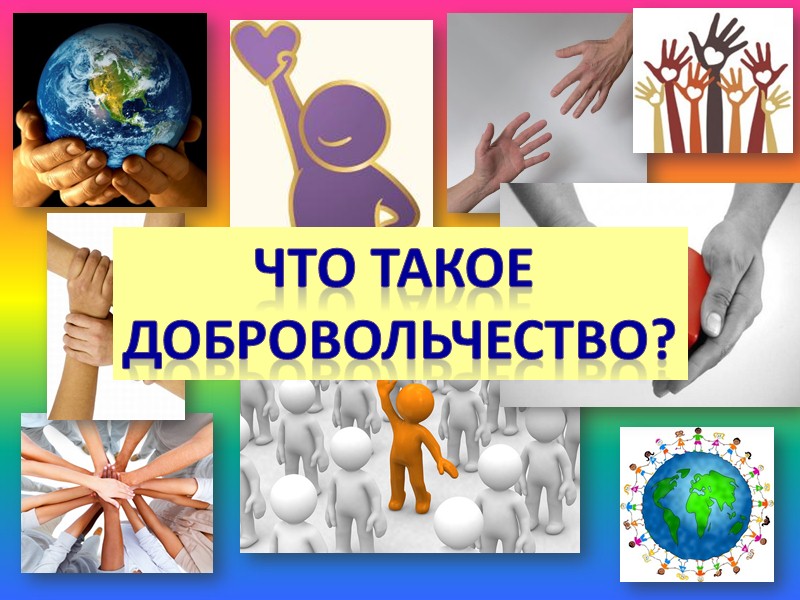 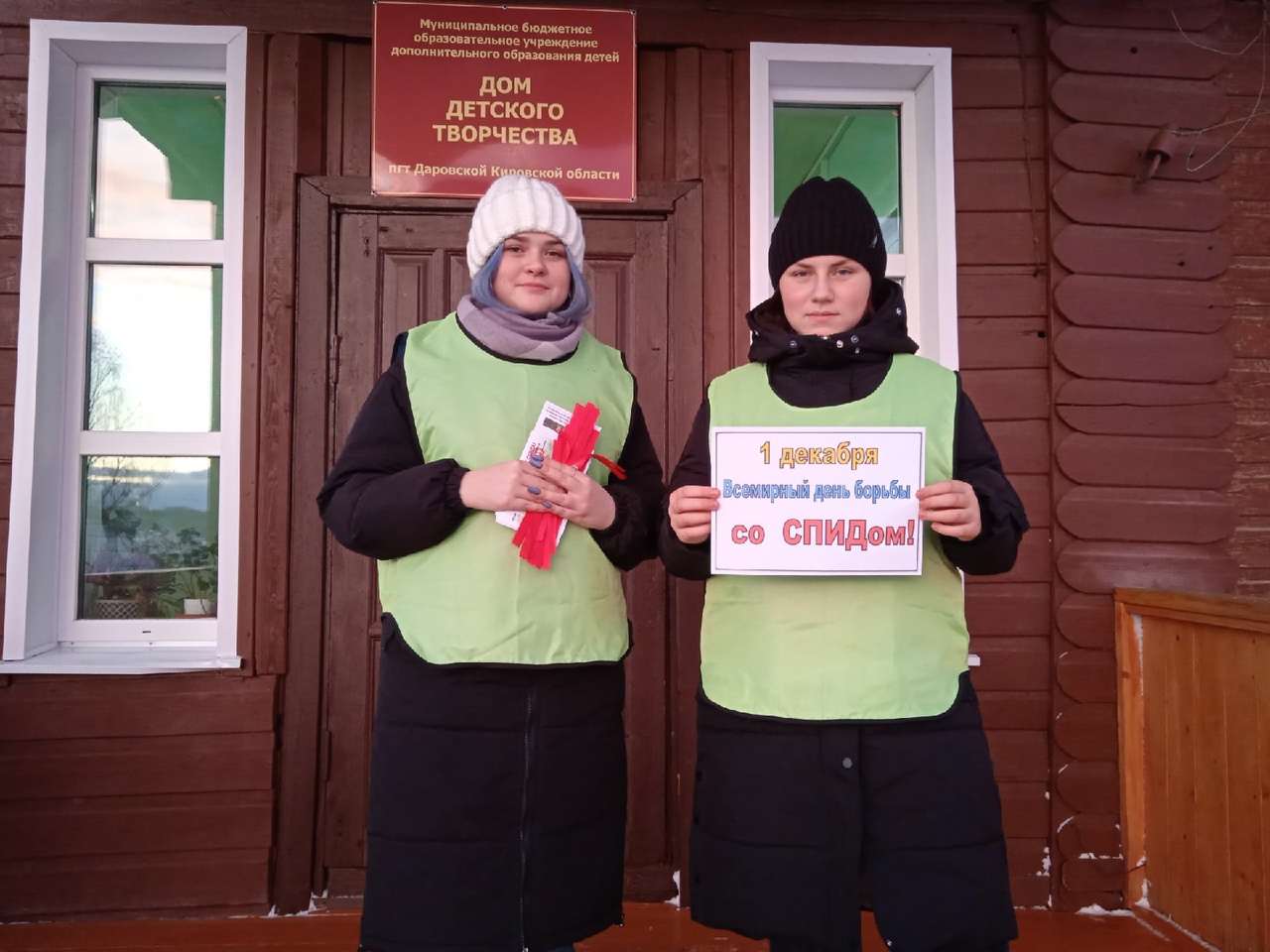 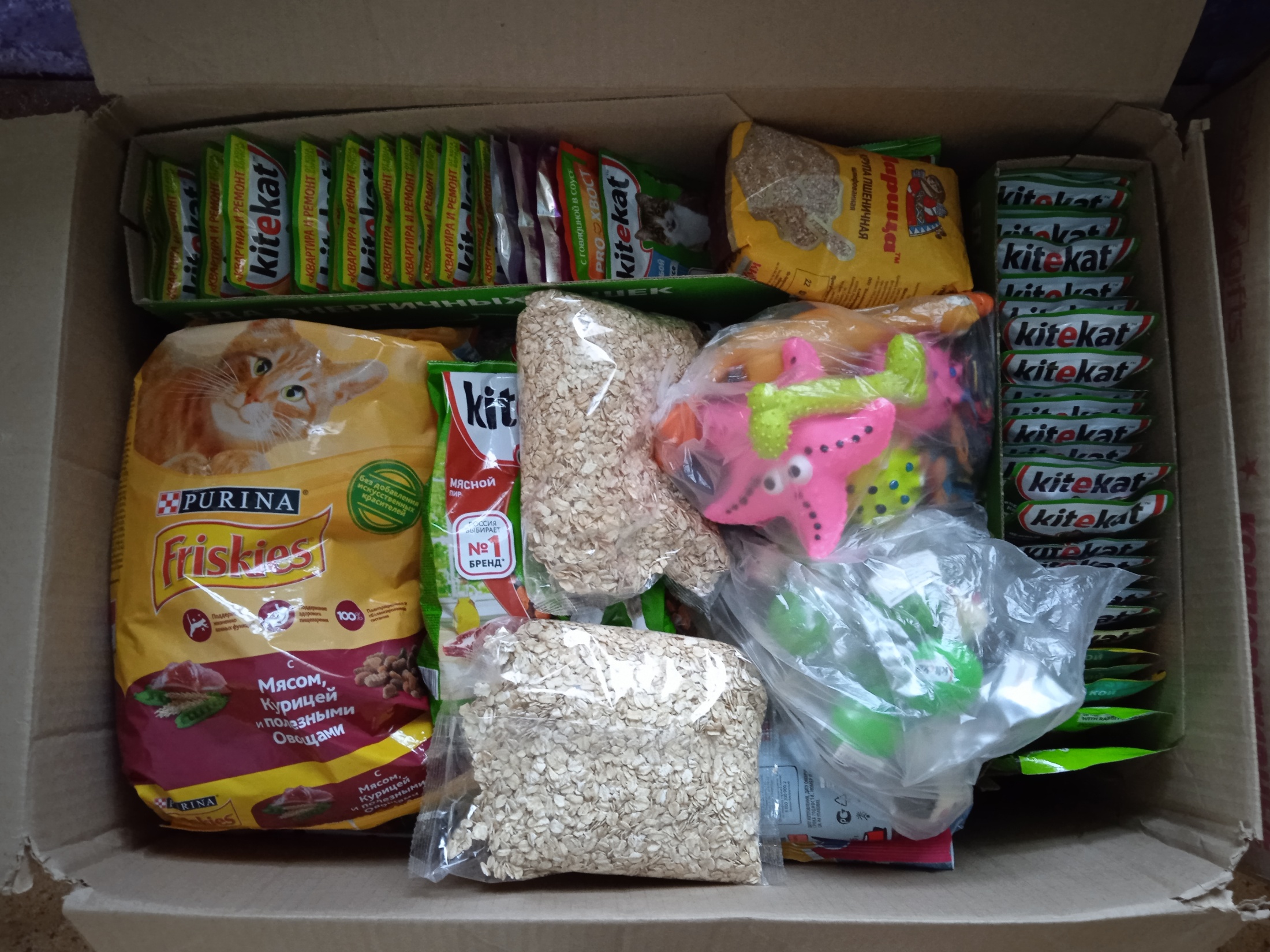 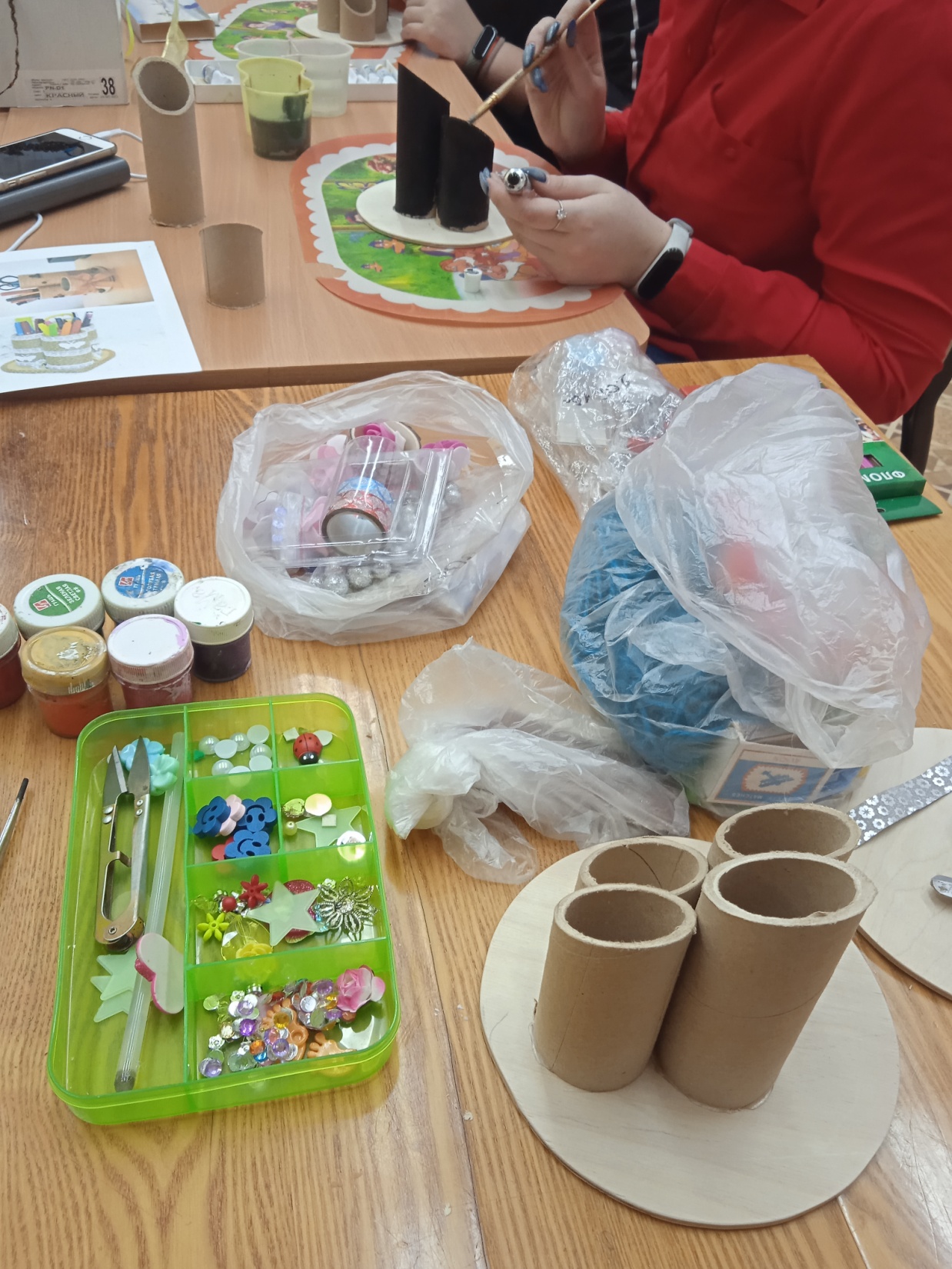 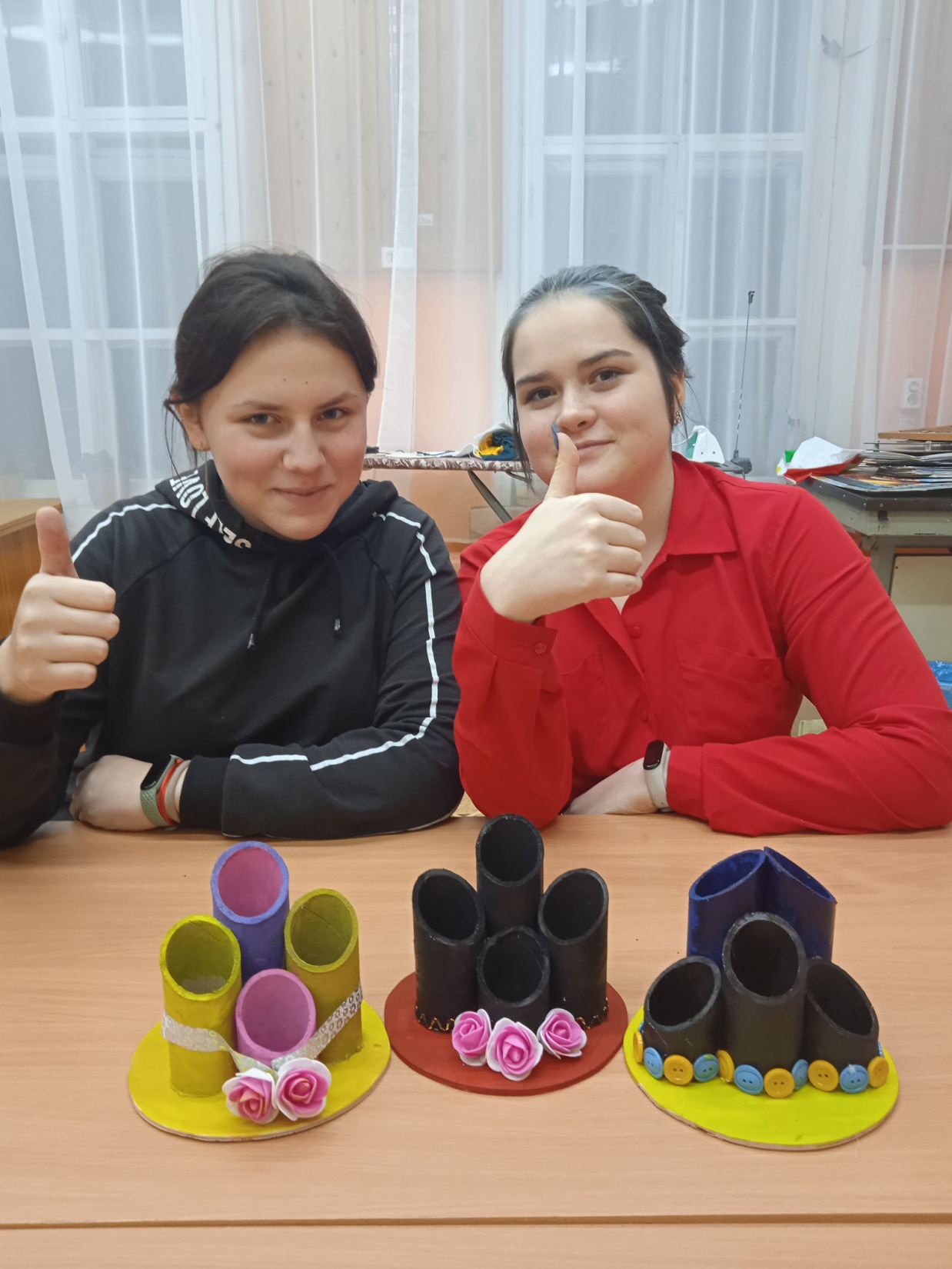 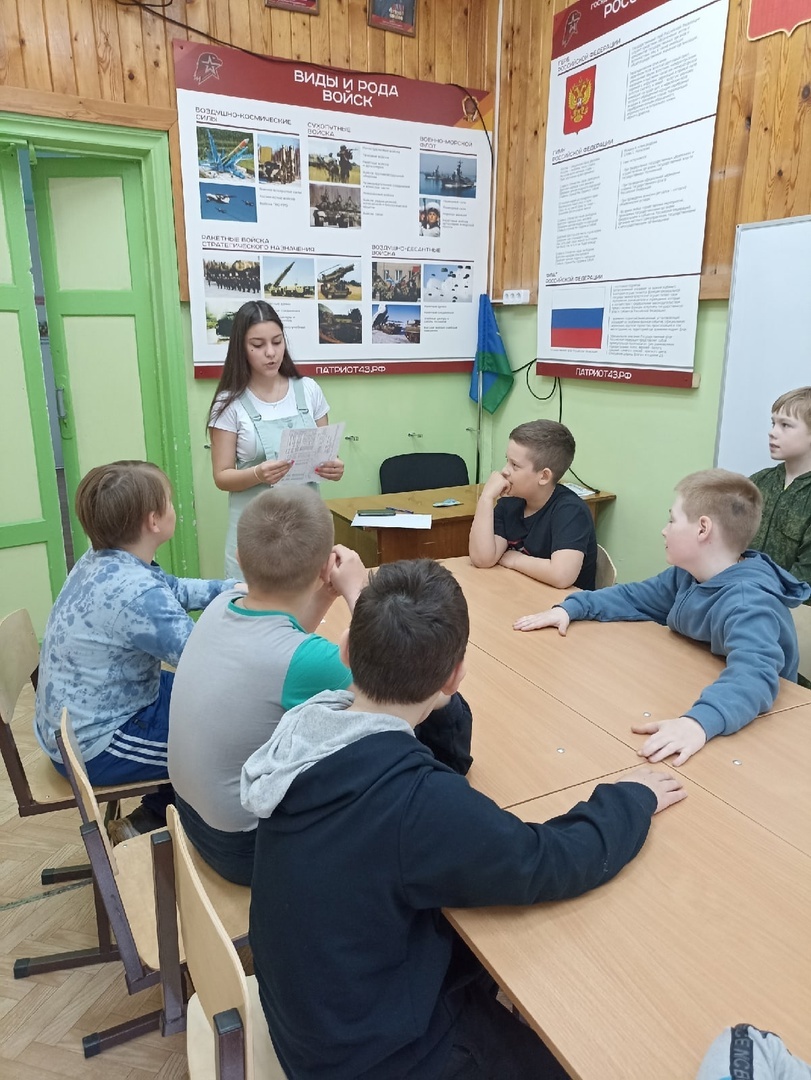 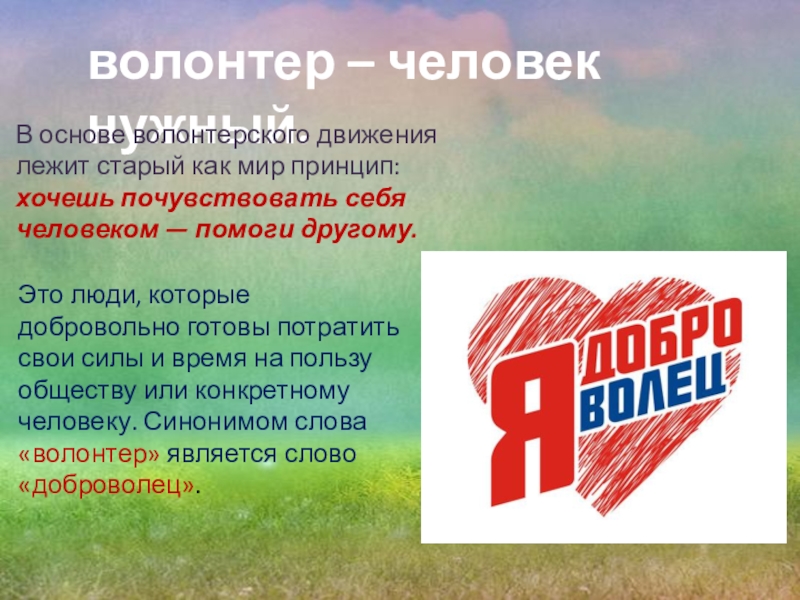 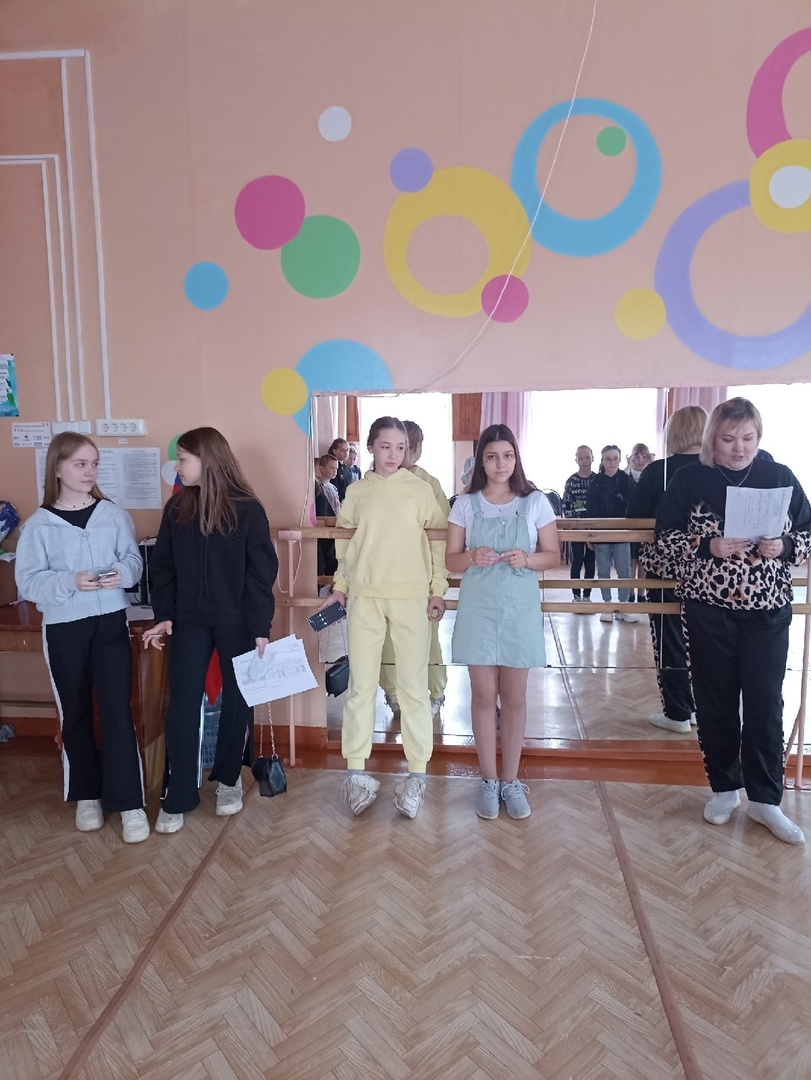 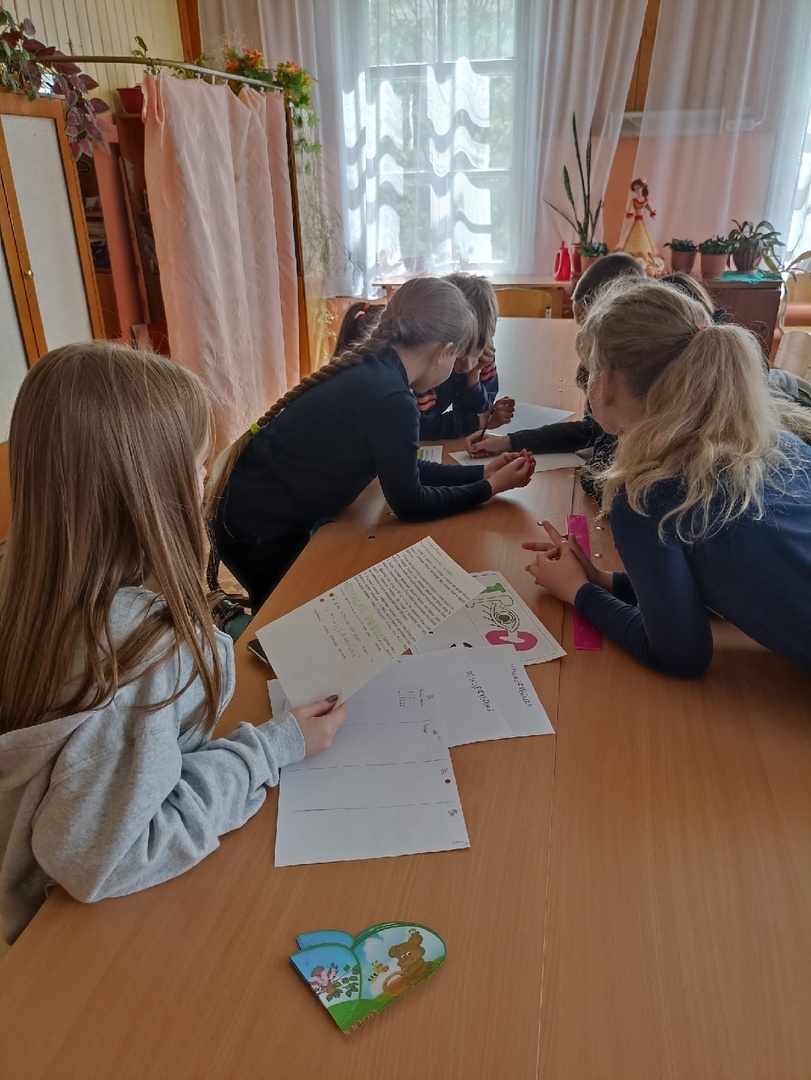 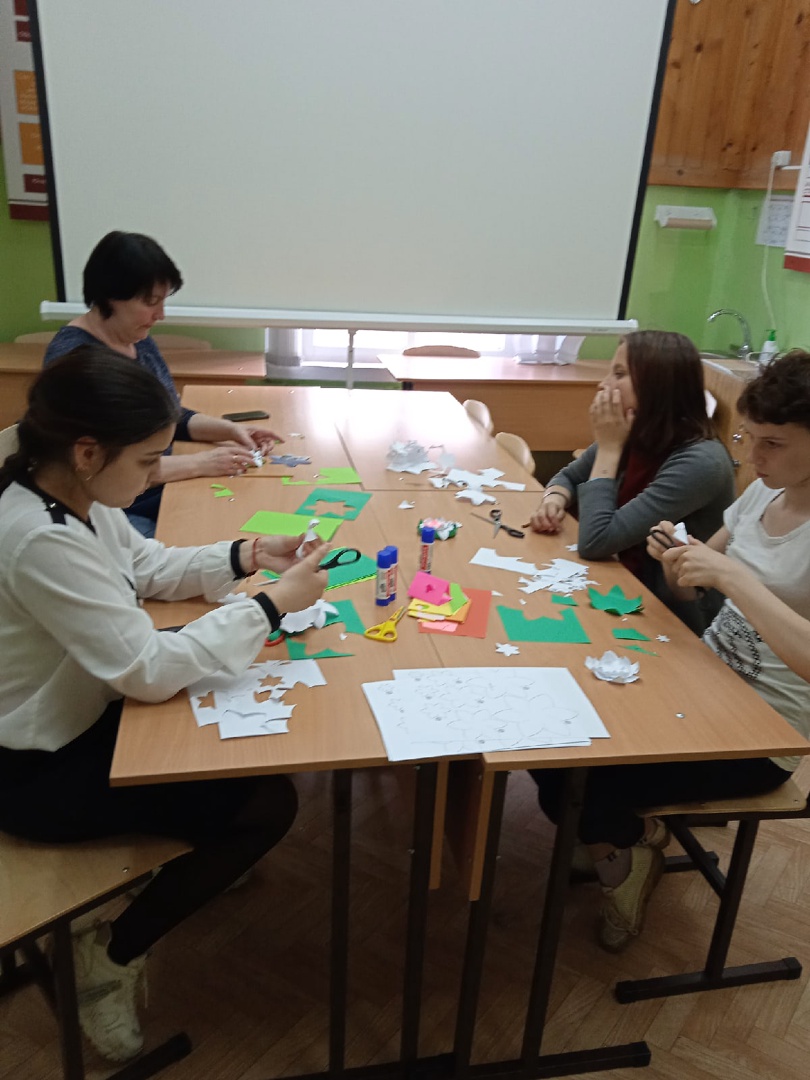 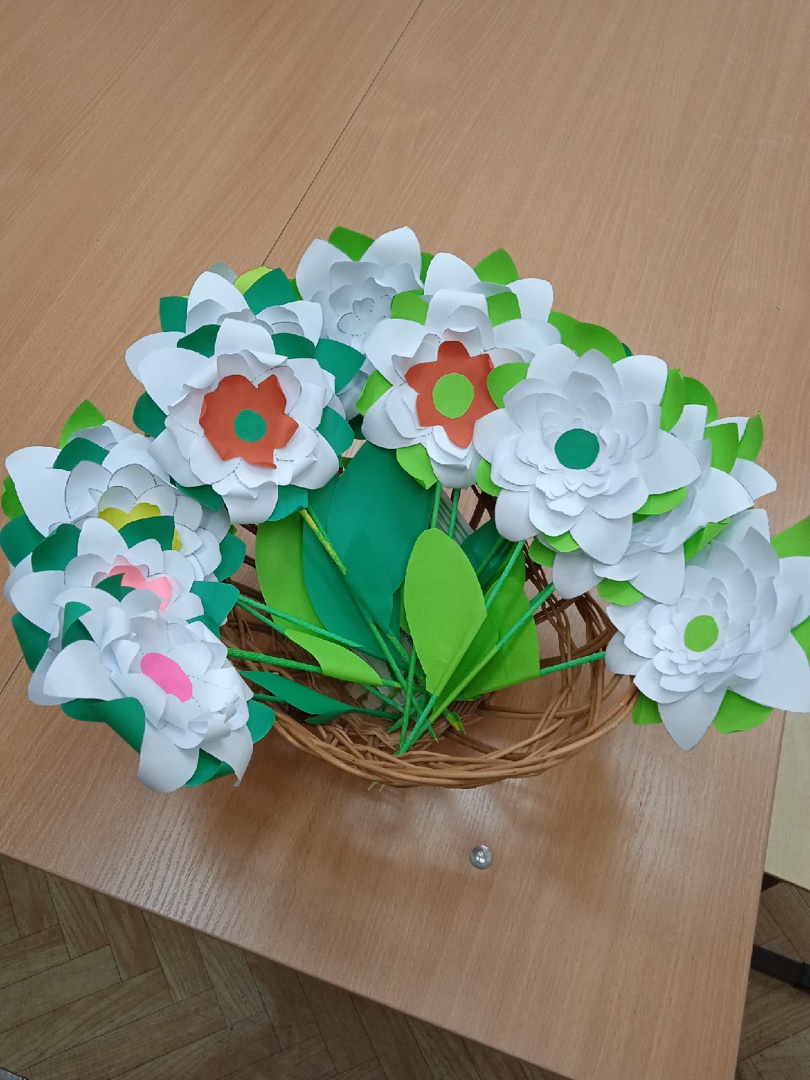 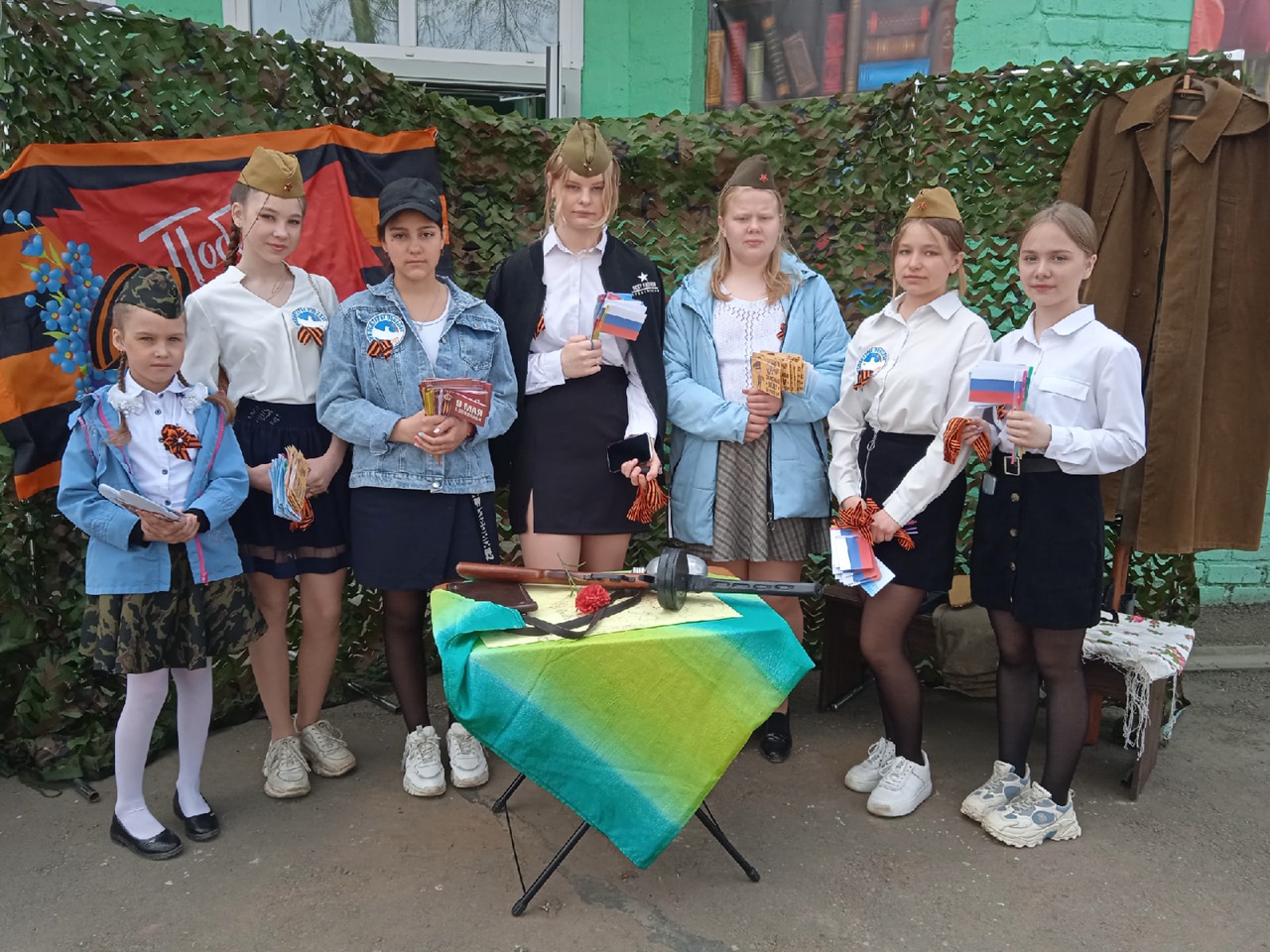 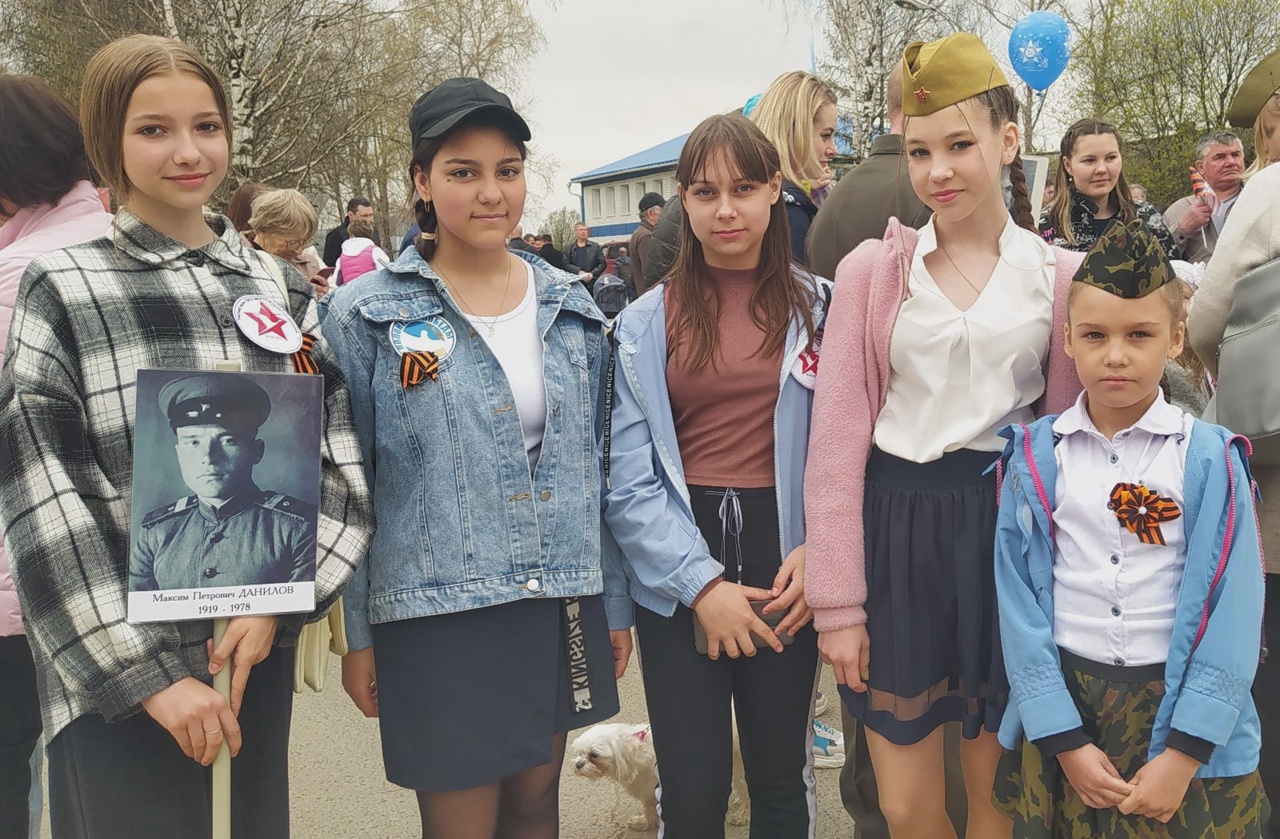 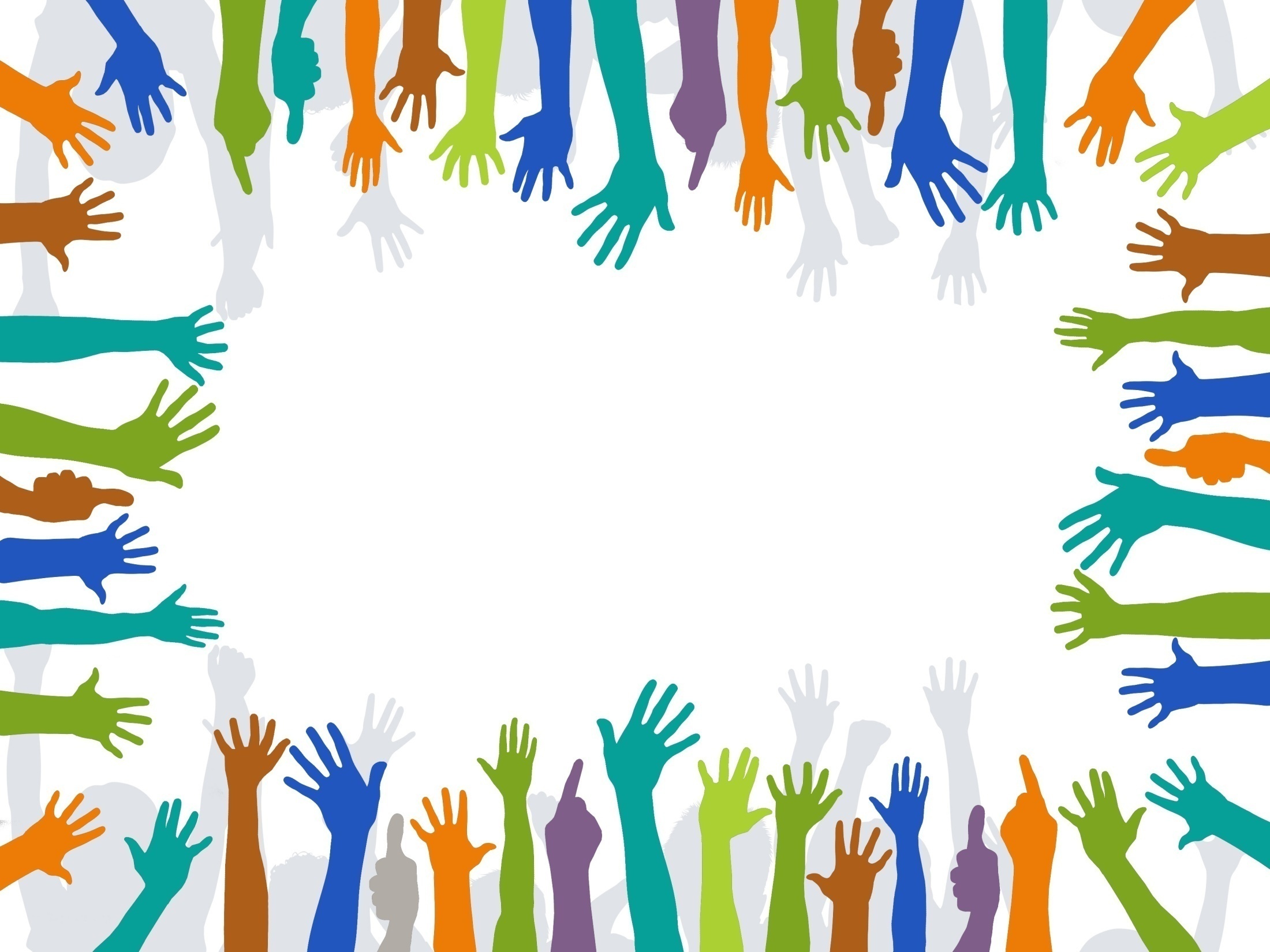 МЫ ВСЕГДА ГОТОВЫ!!!
МЫ ВСЕГДА ГОТОВЫ!!!

МЫ ВСЕ УМЕЕМ!!!

МЫ ЛУЧШИЕ!!!
МЫ ВСЕ МОЖЕМ!!!
МЫ ЛУЧШИЕ!!!
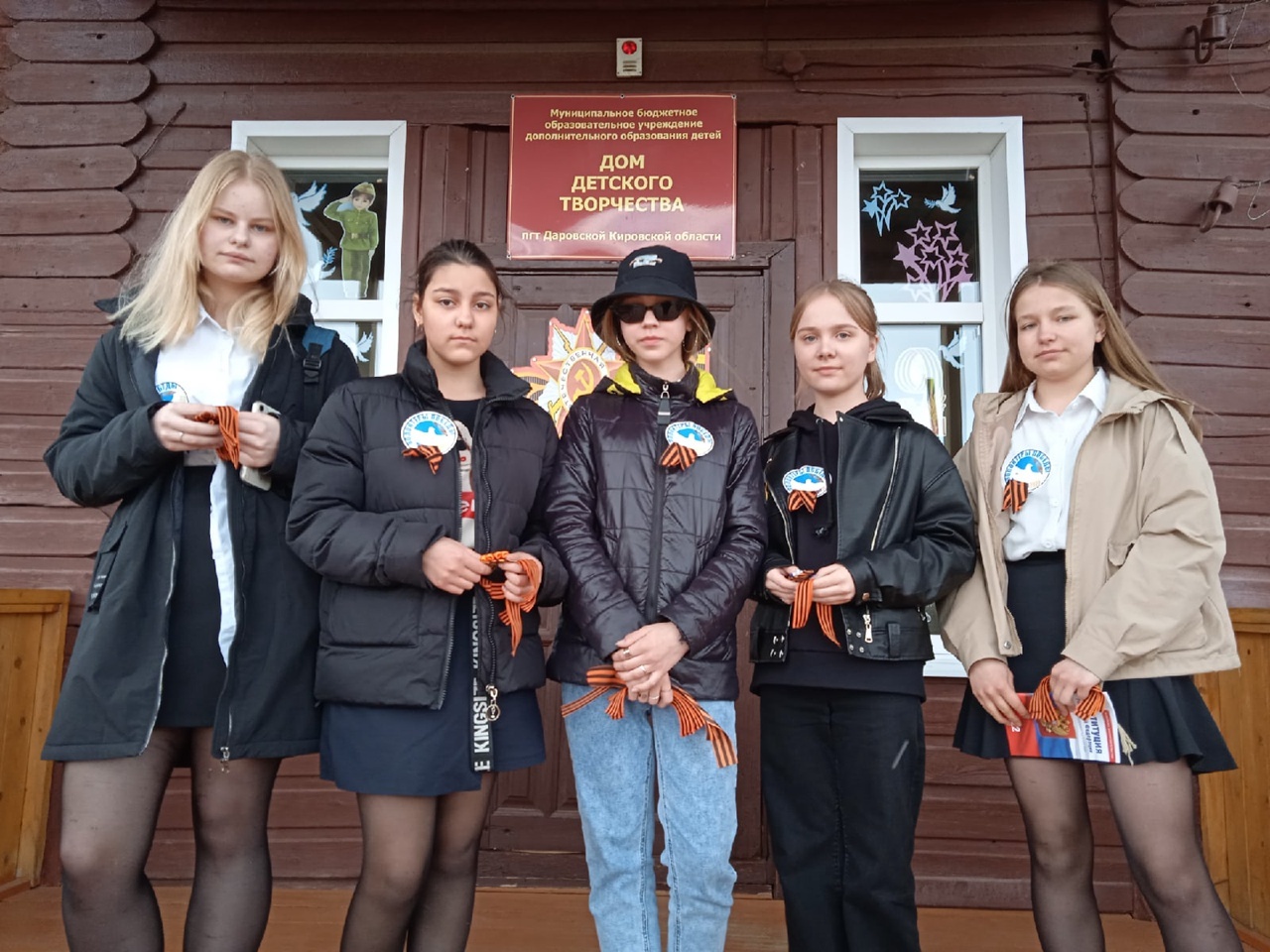 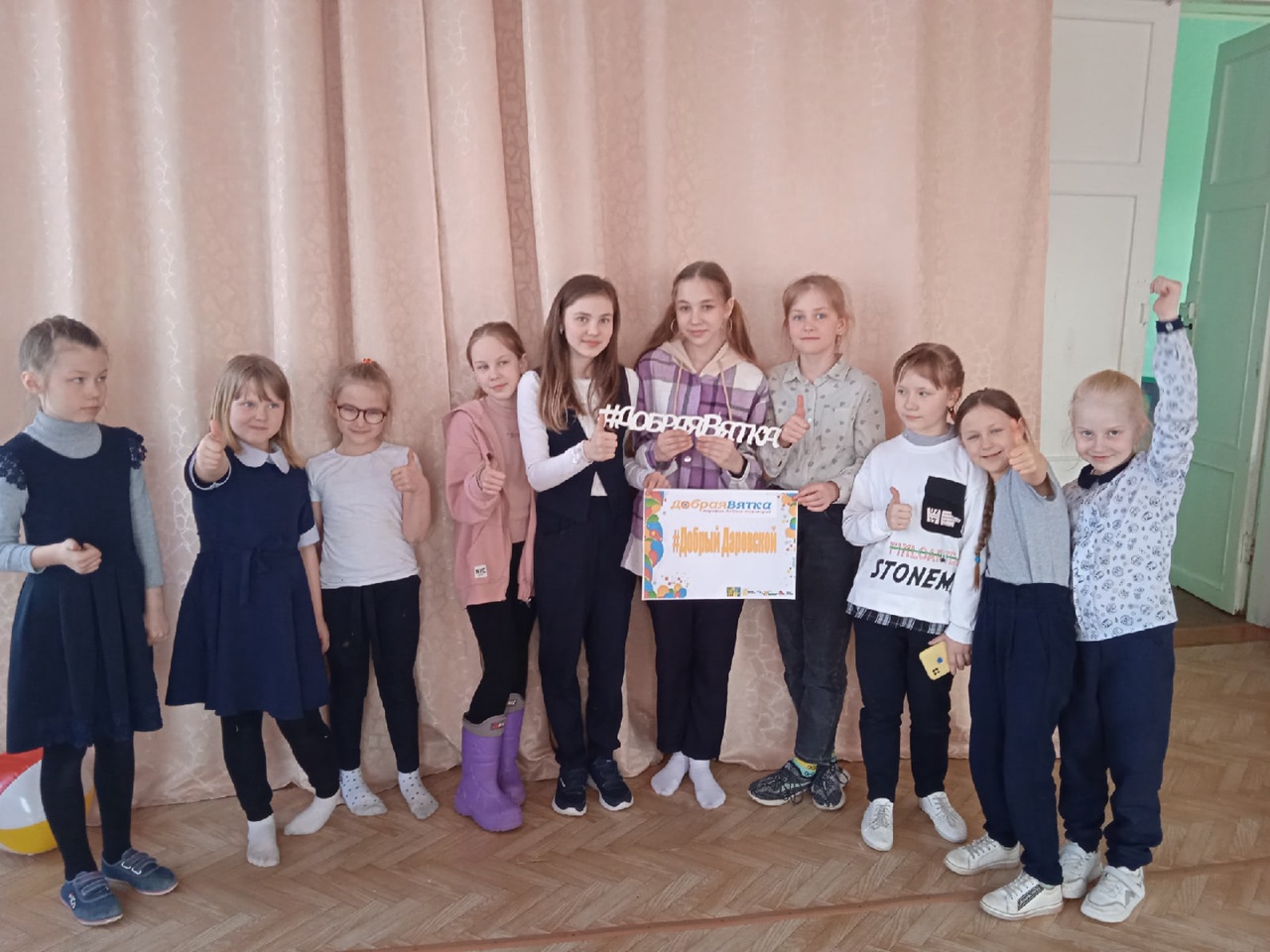 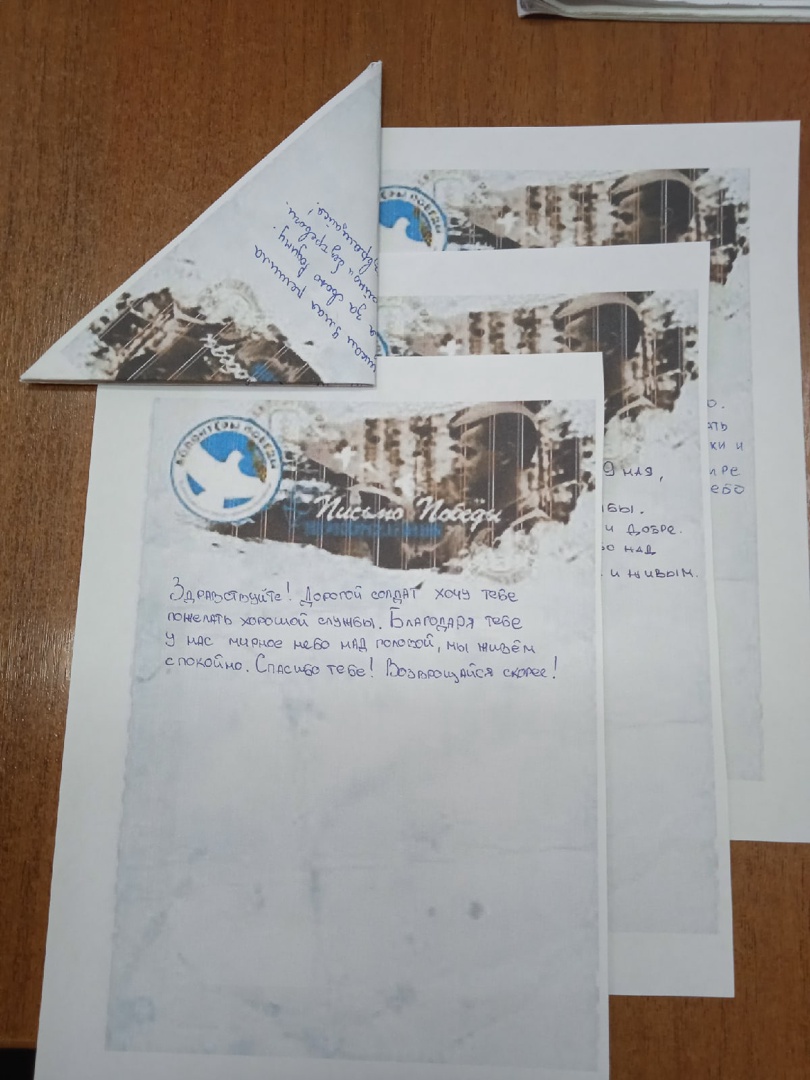 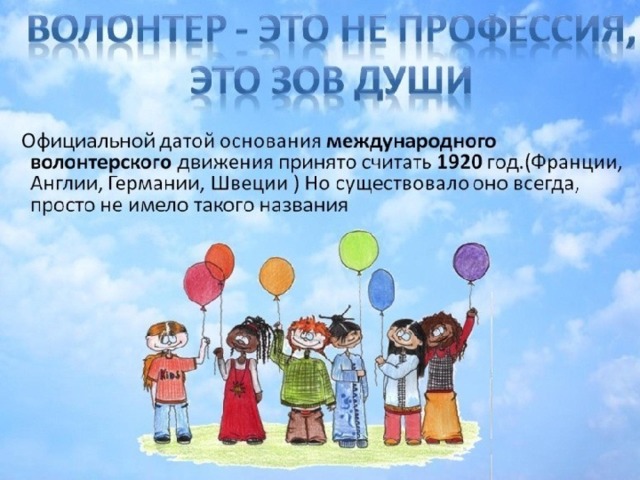 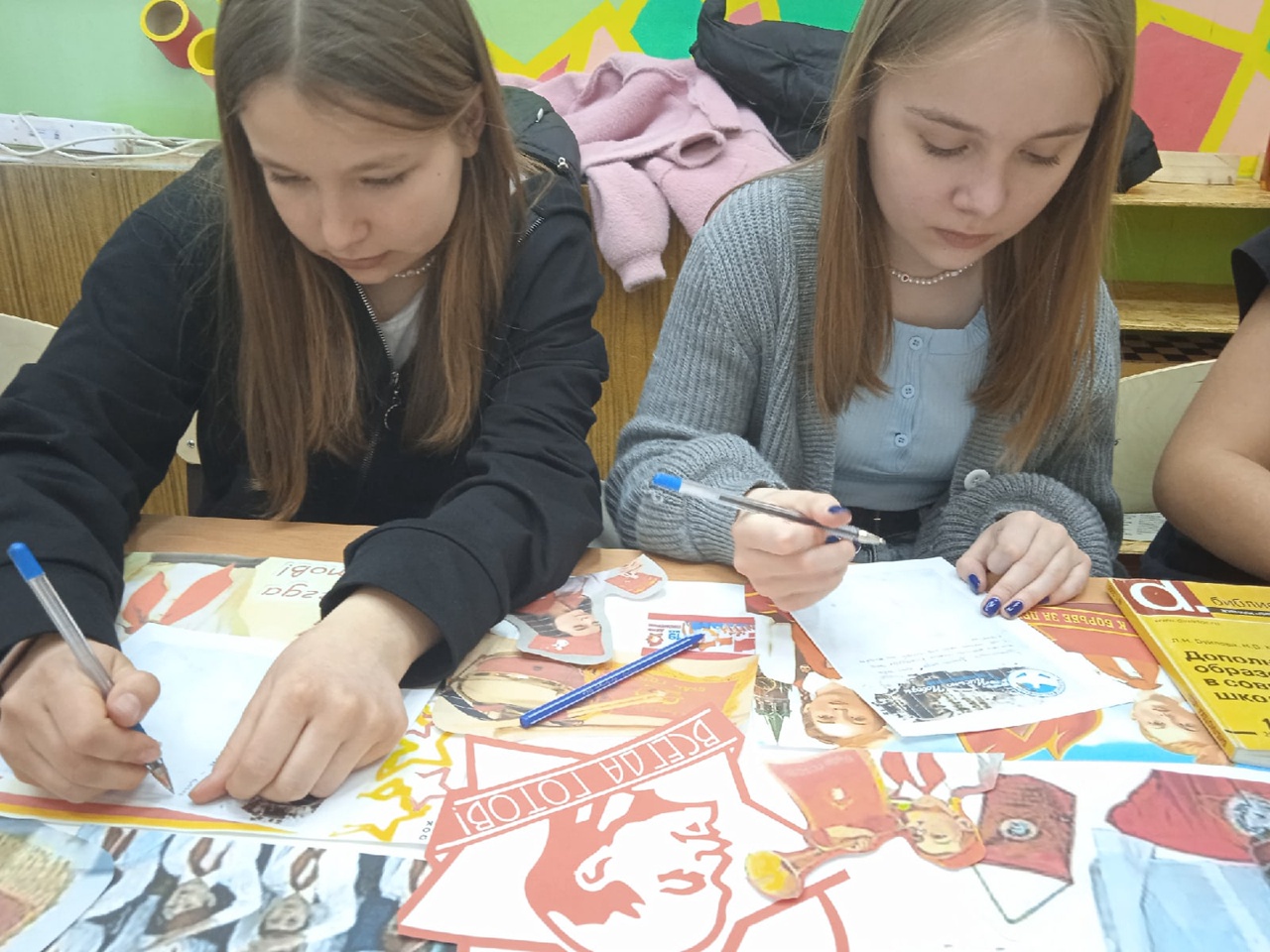 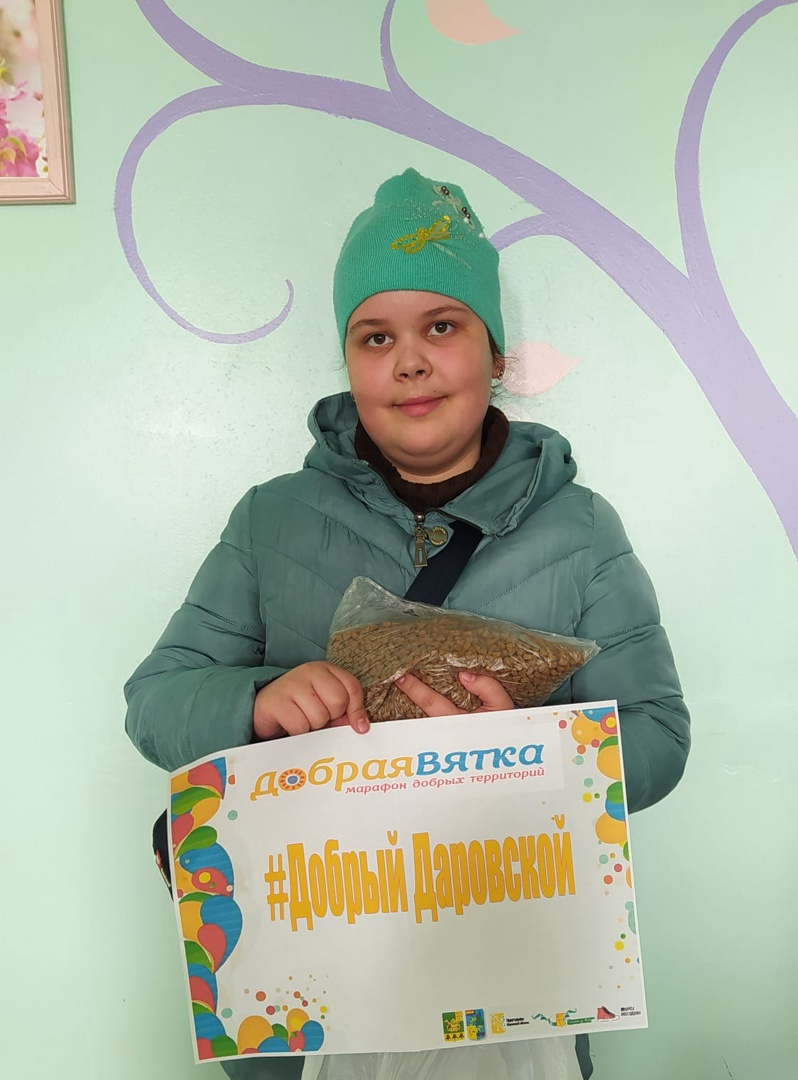 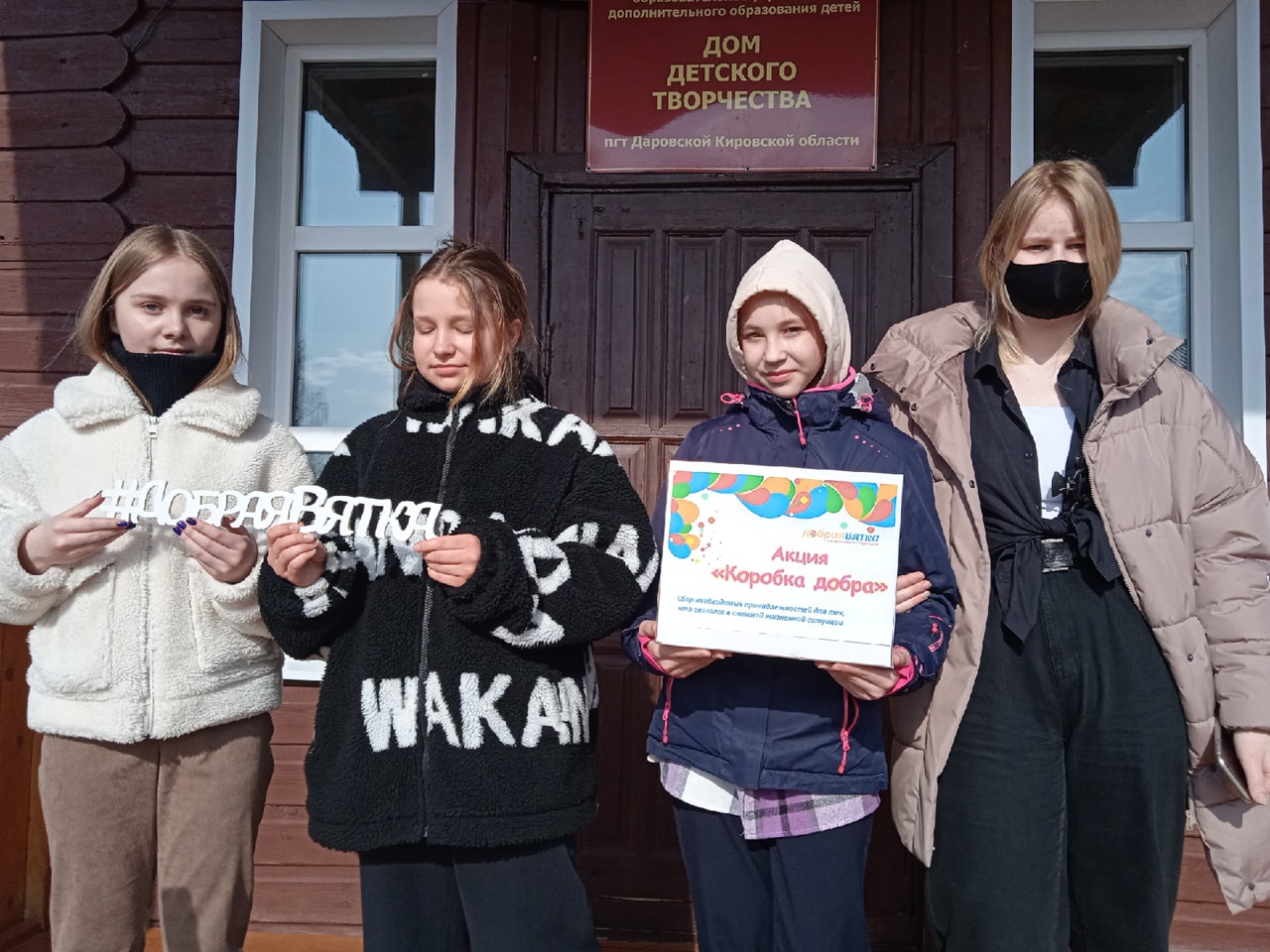 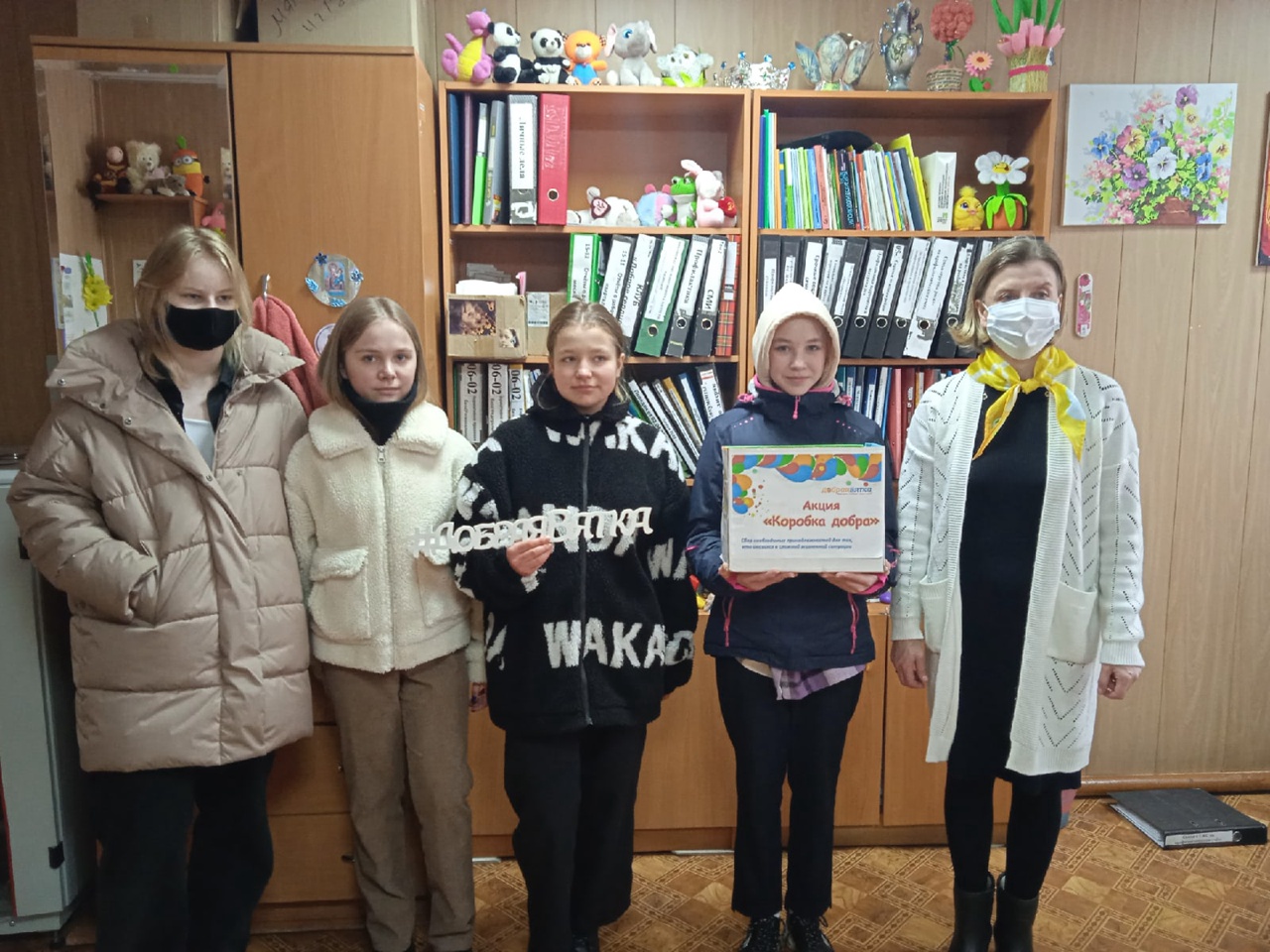 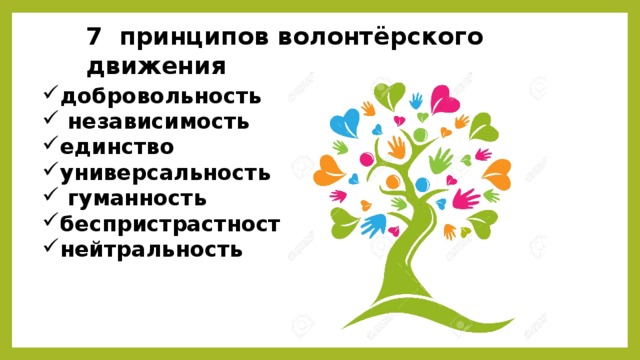 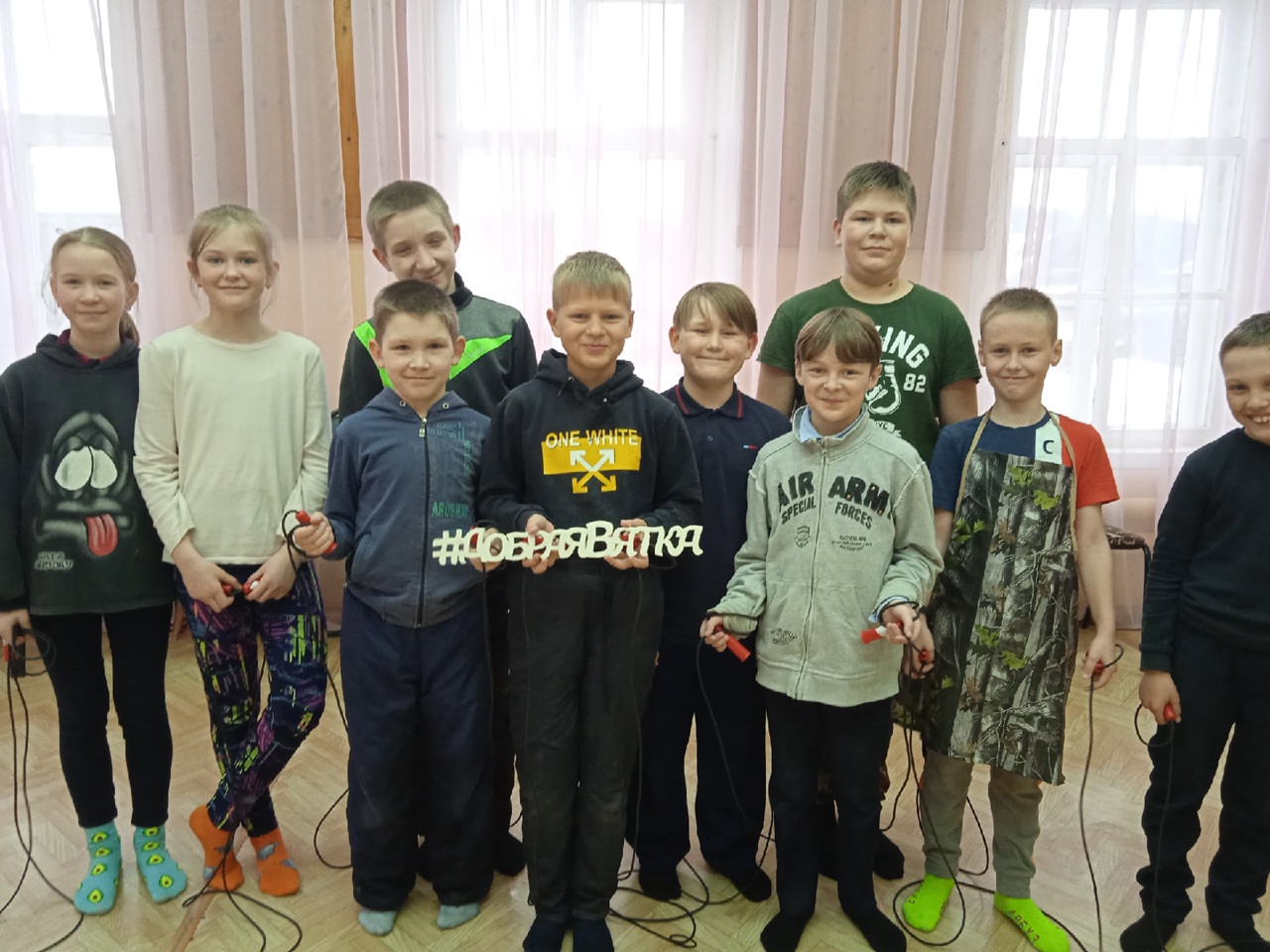 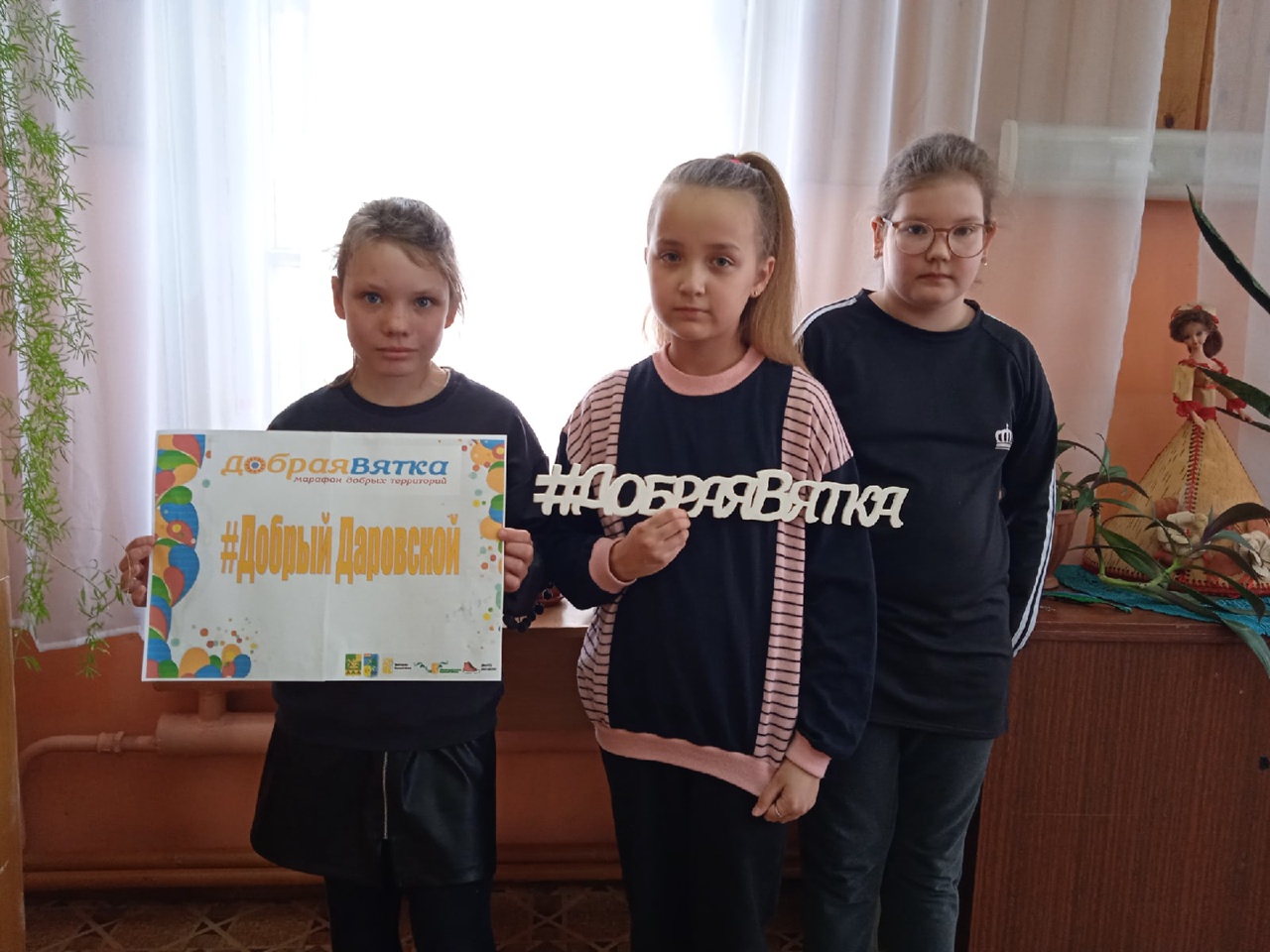 Надпись
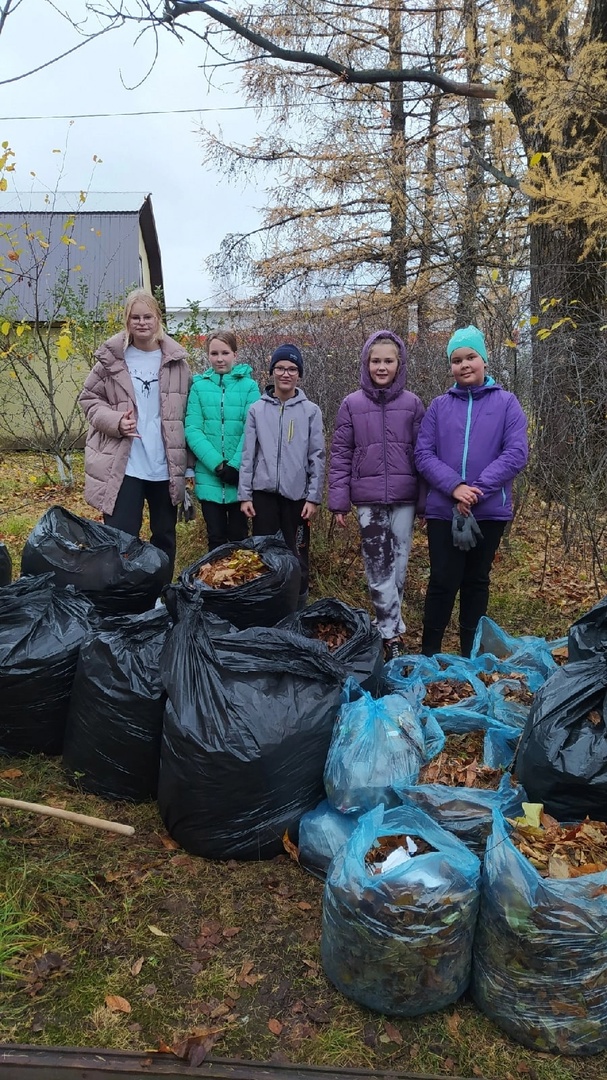 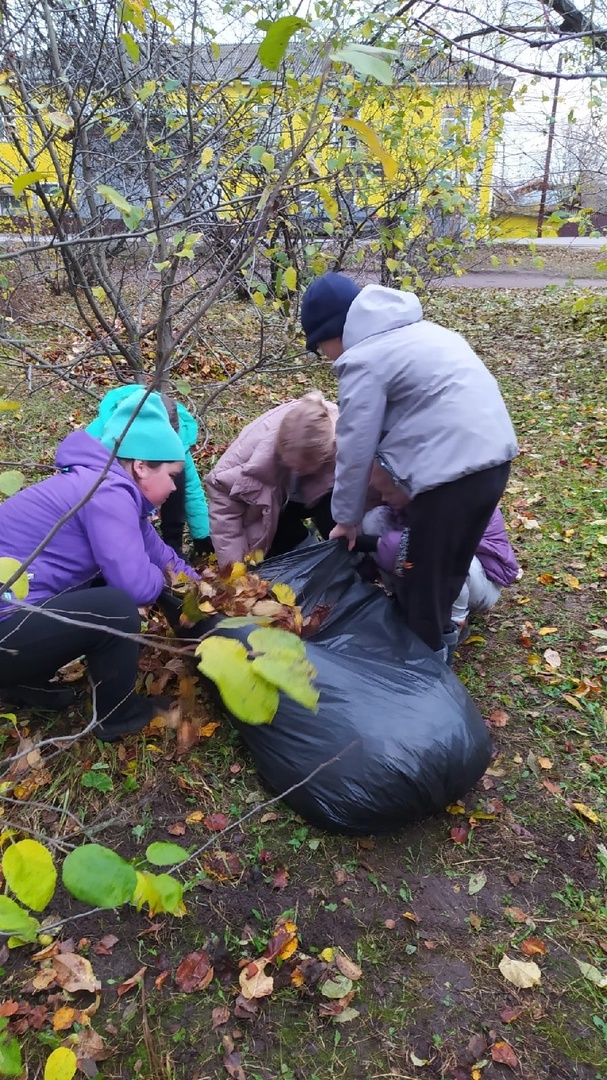 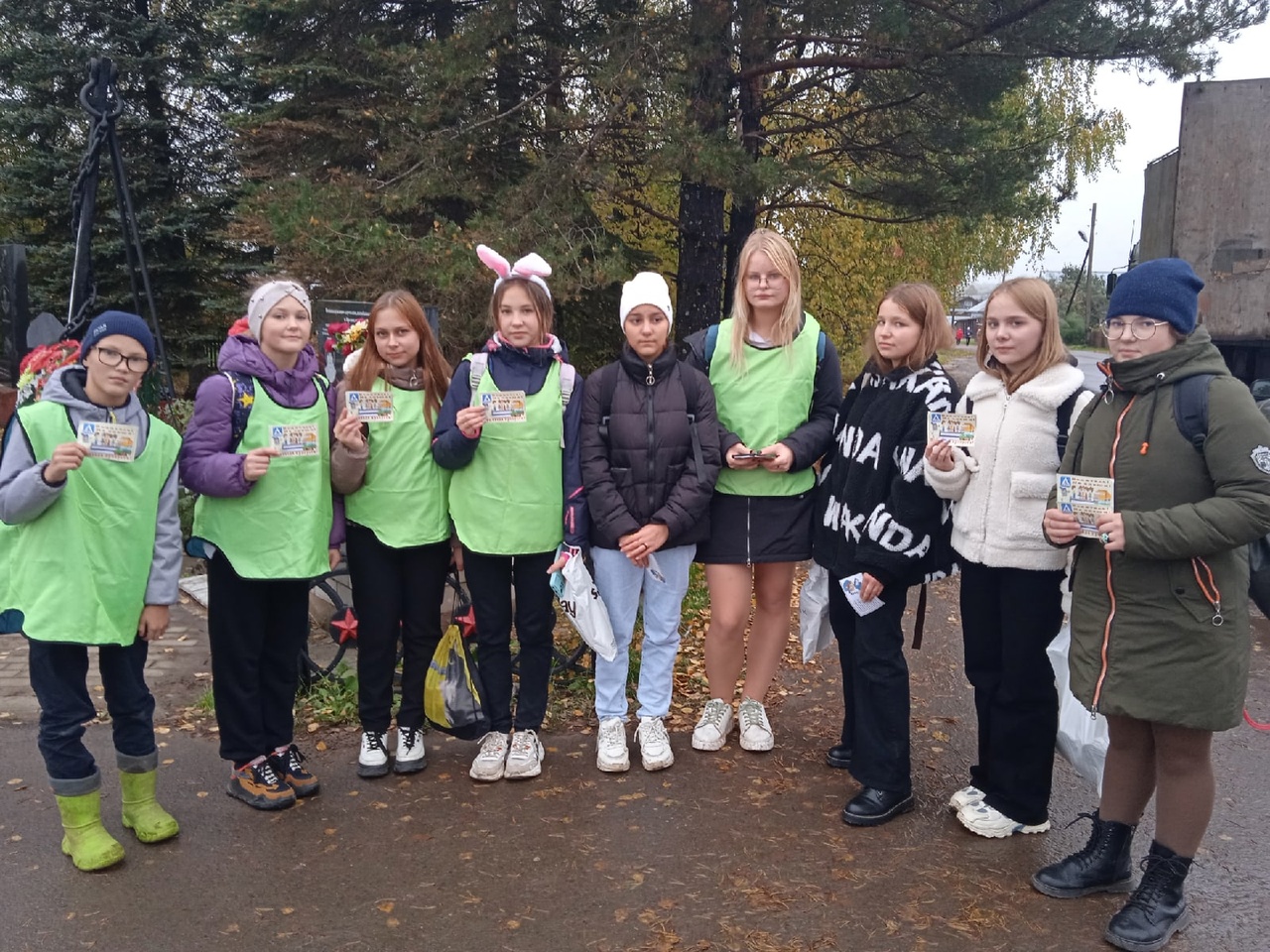 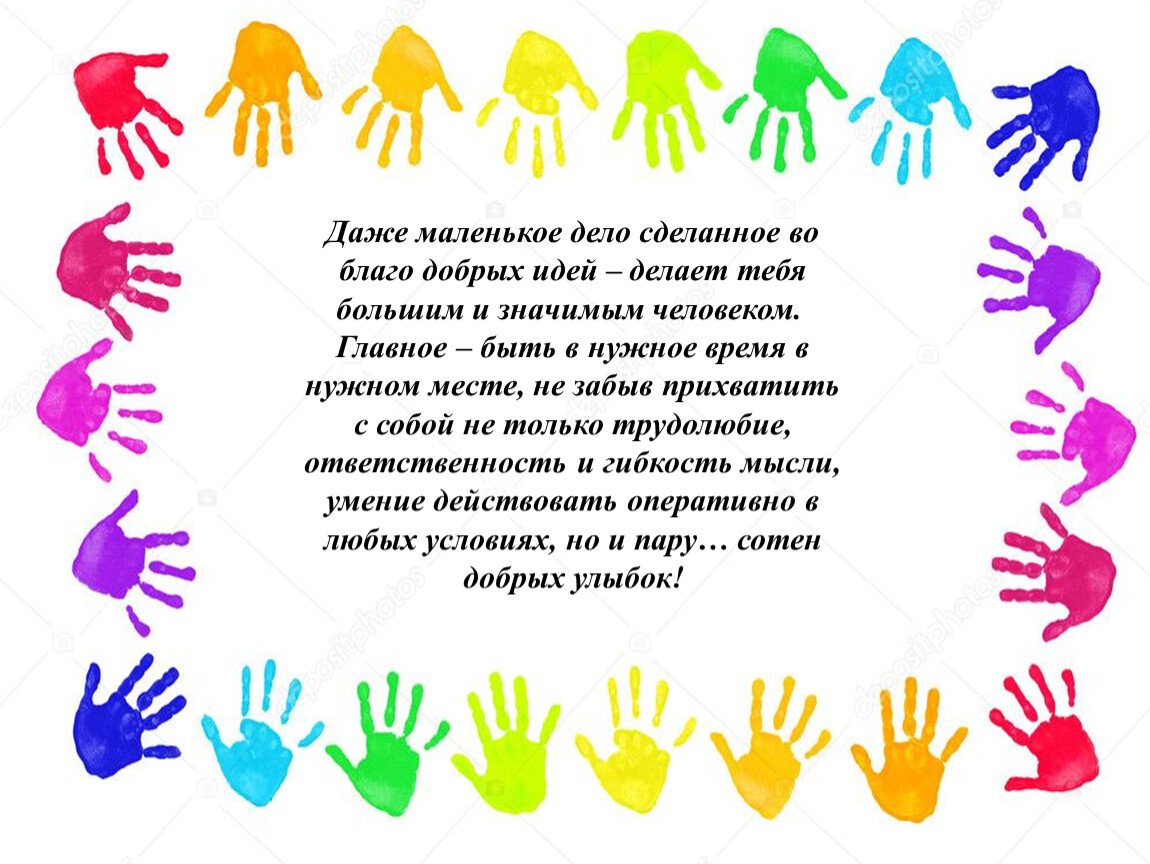 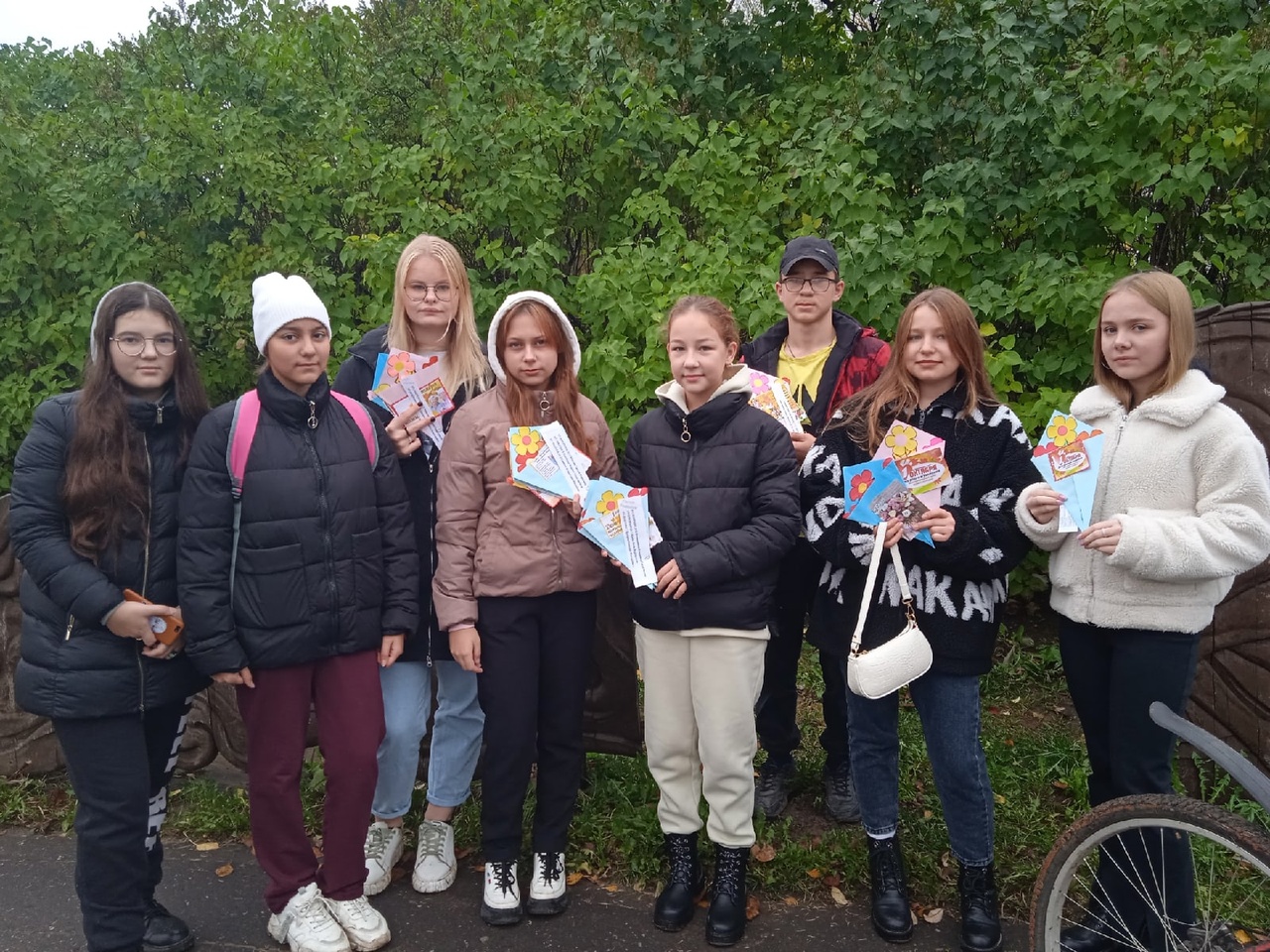 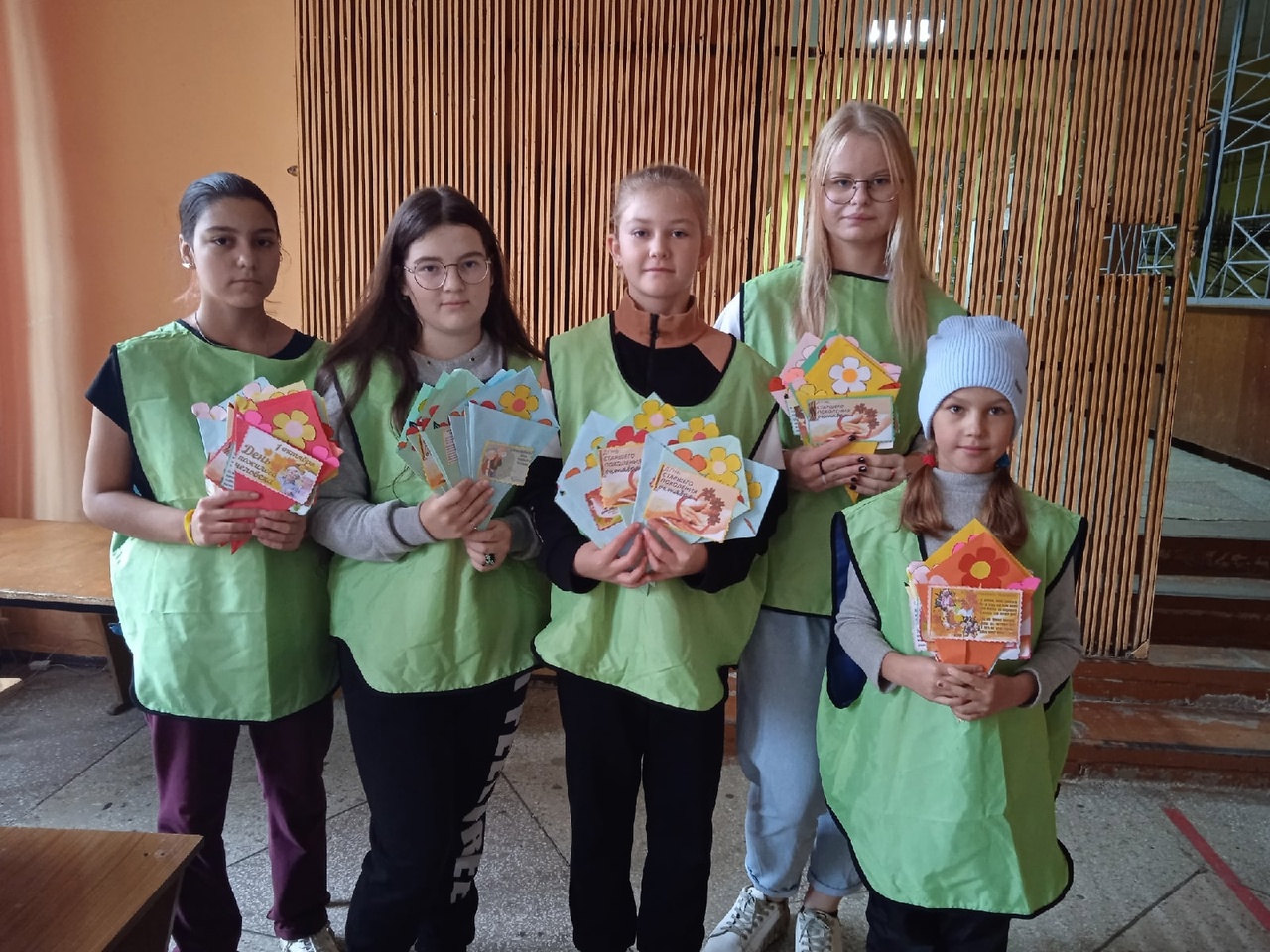 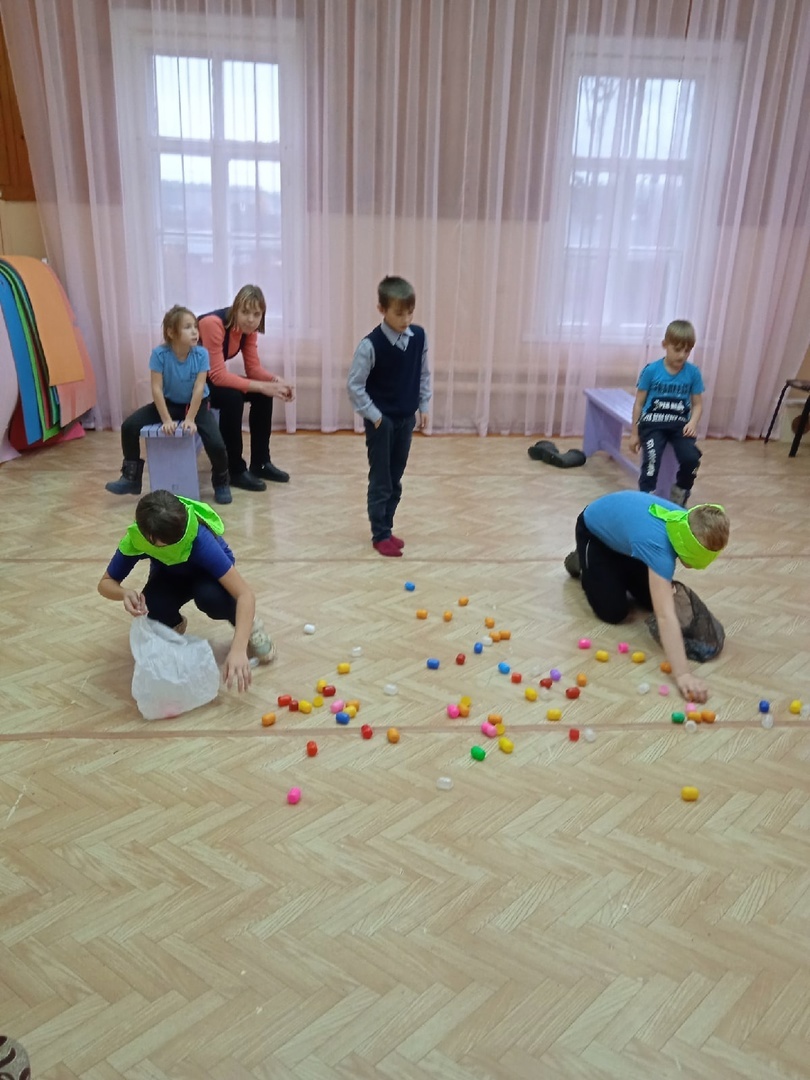 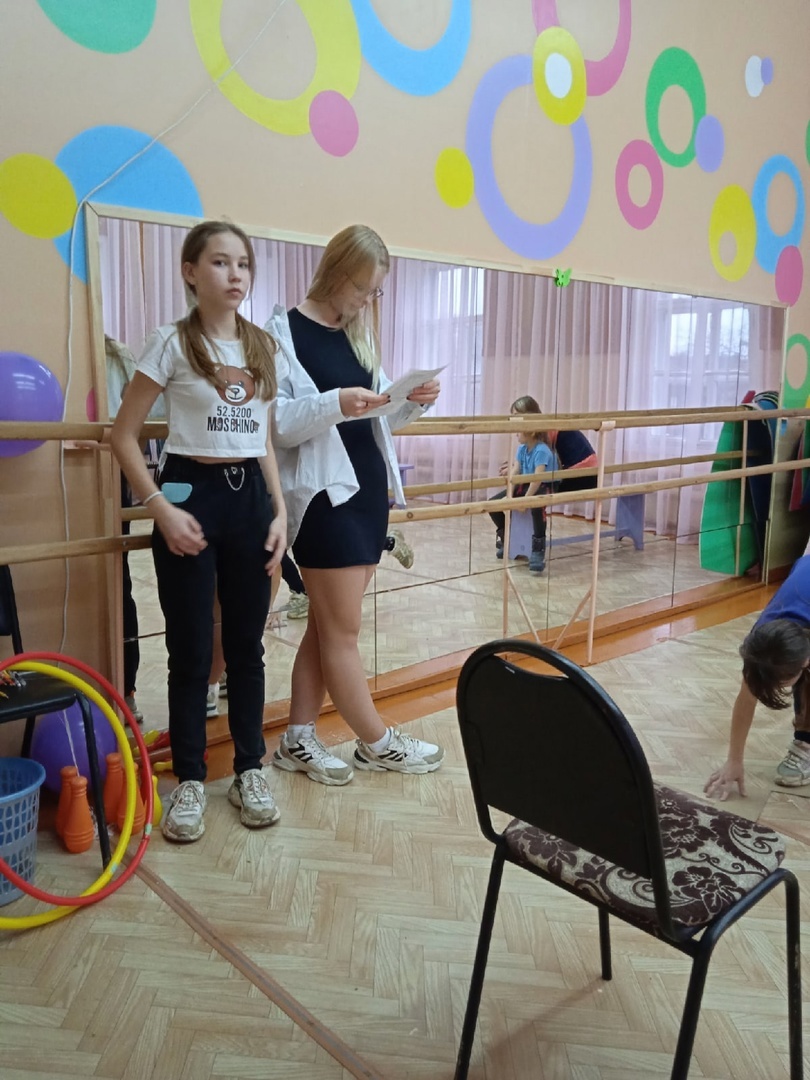 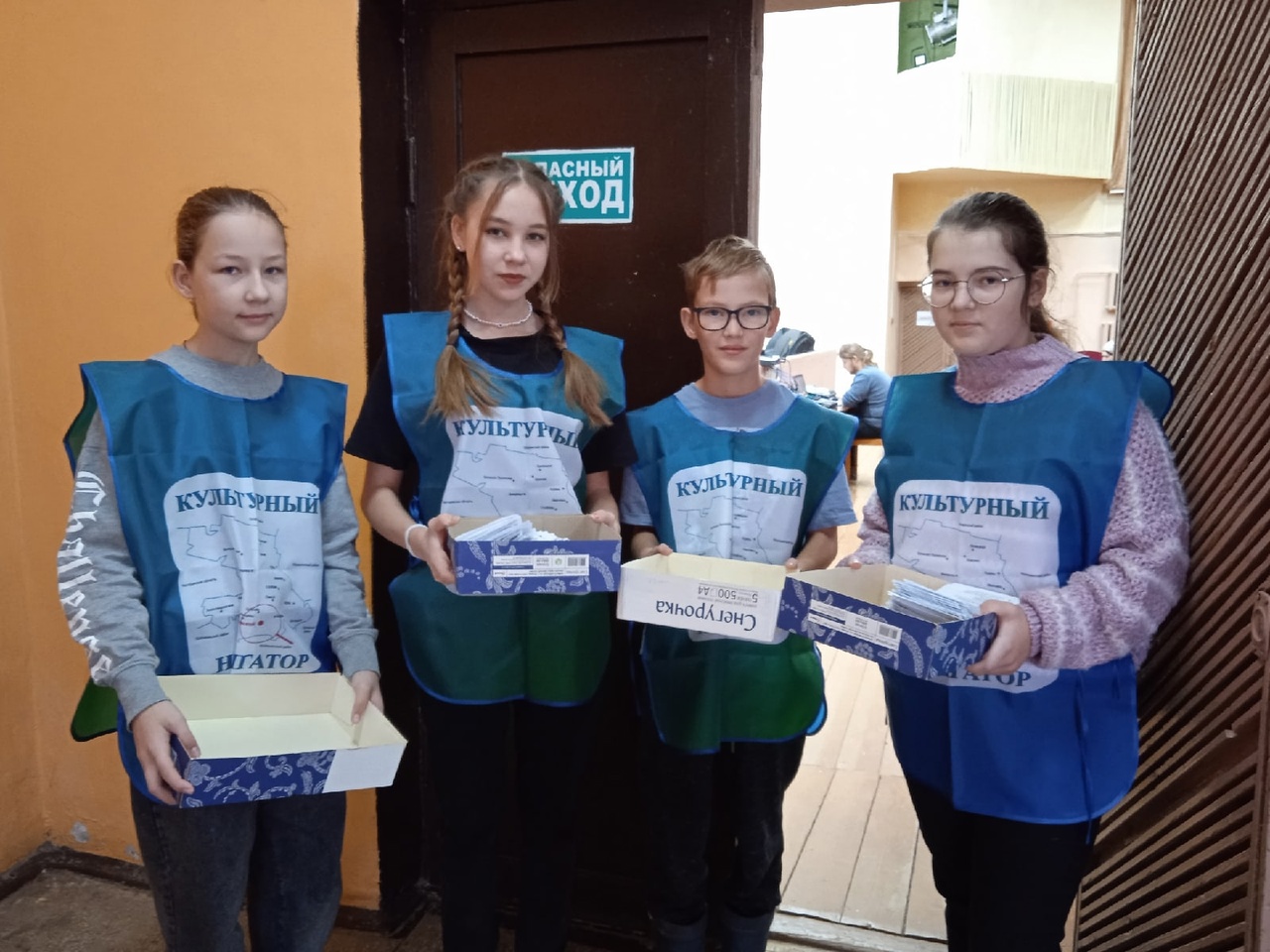 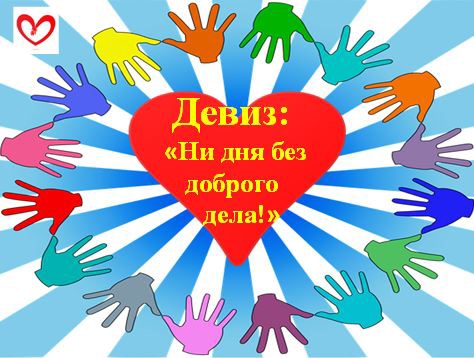 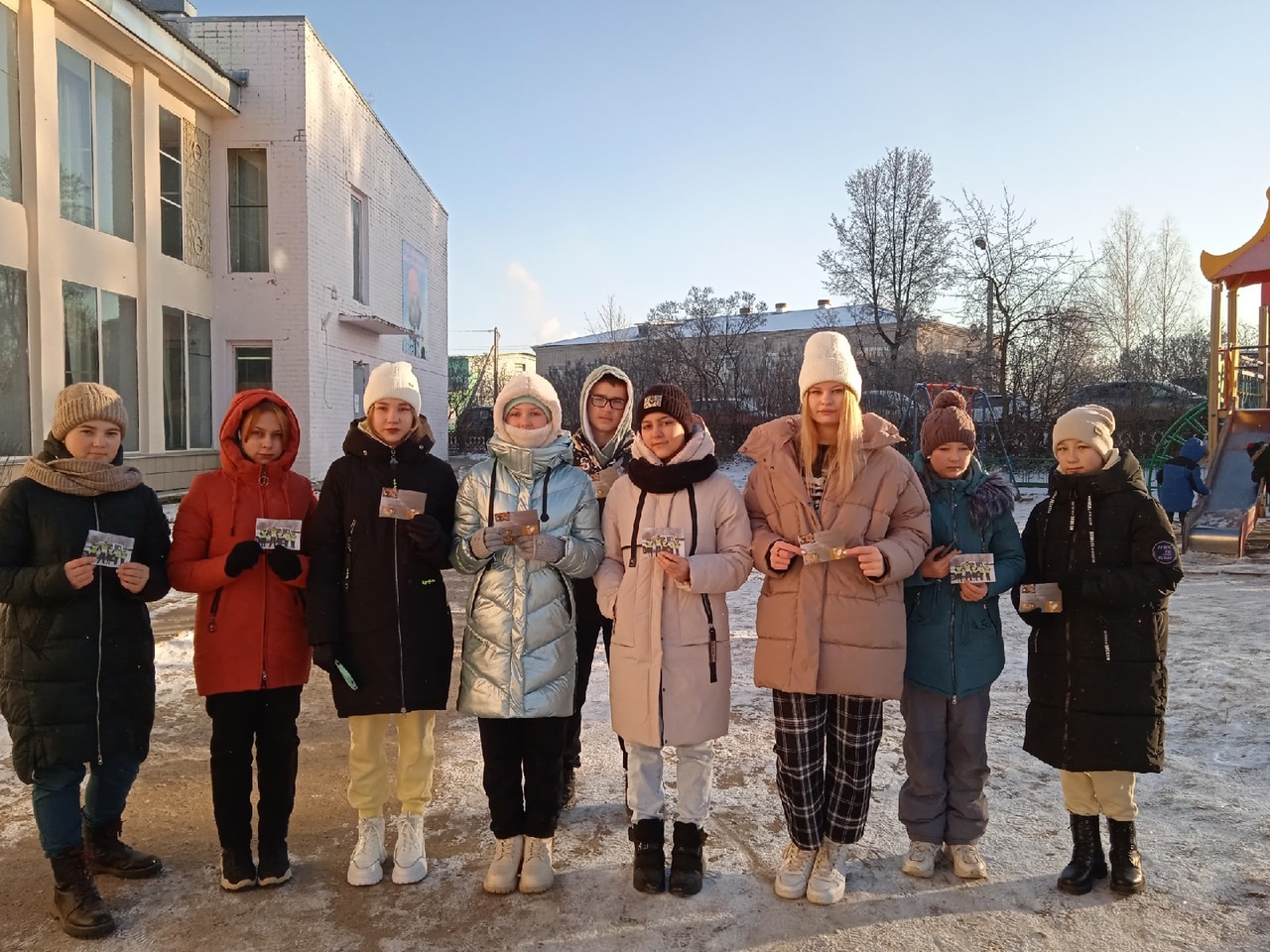 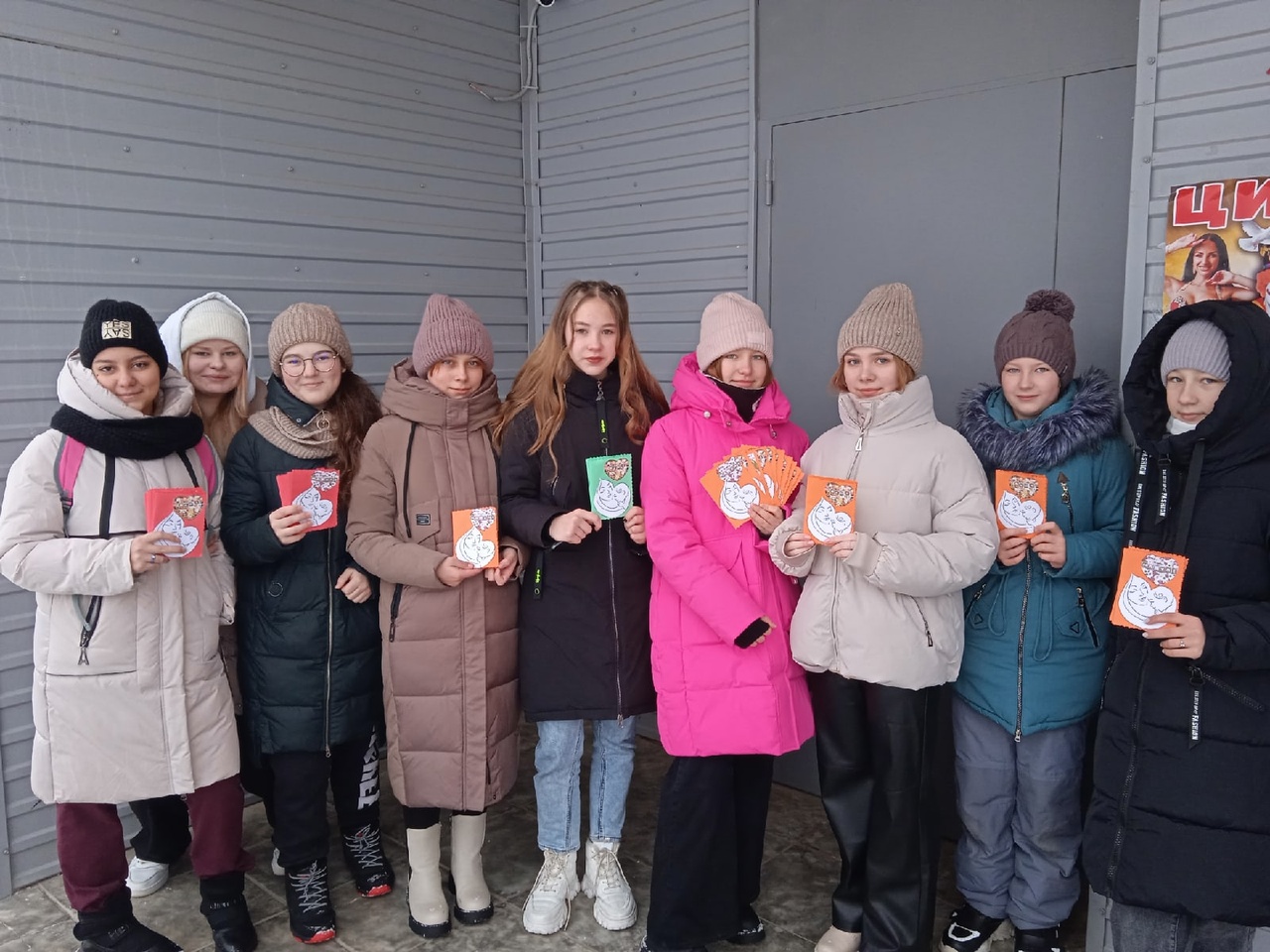 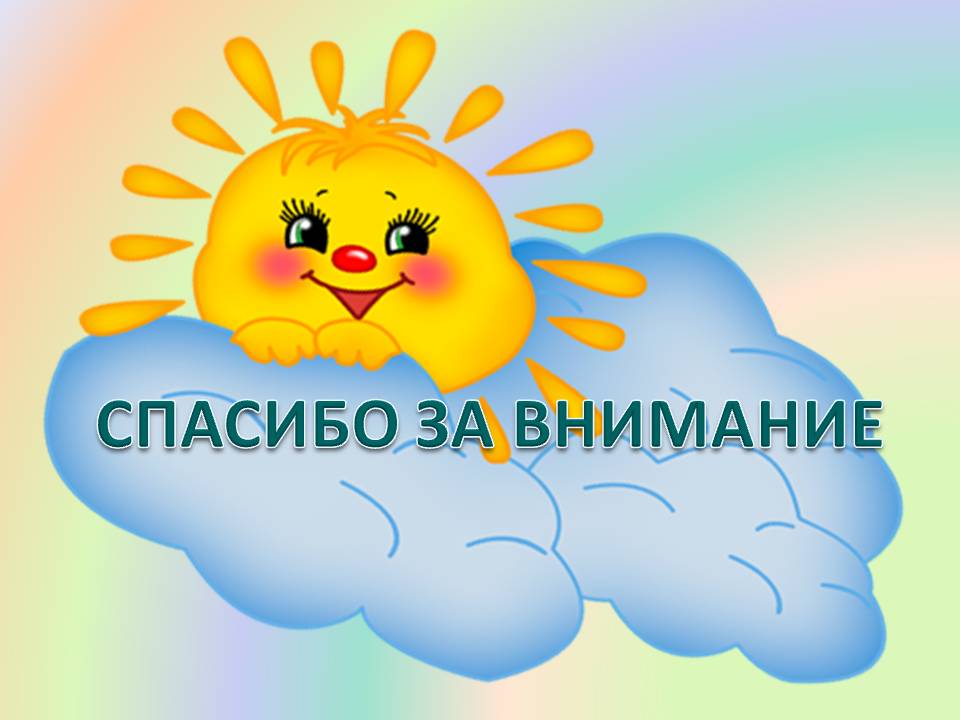